Arnaud LE GUILLOU
19 octobre 2023
Les AINS en périopératoire :indications, contre-indications, bénéfices, effets secondaires, interactions médicamenteuses…
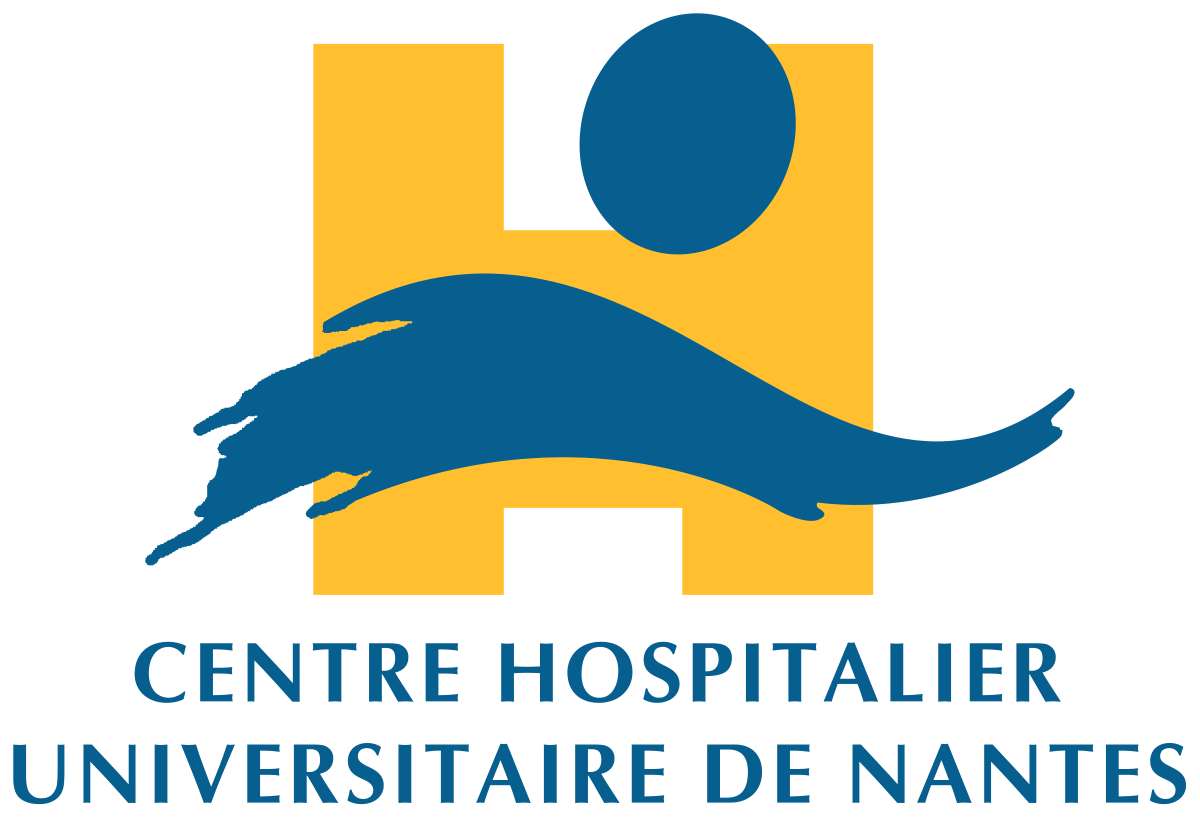 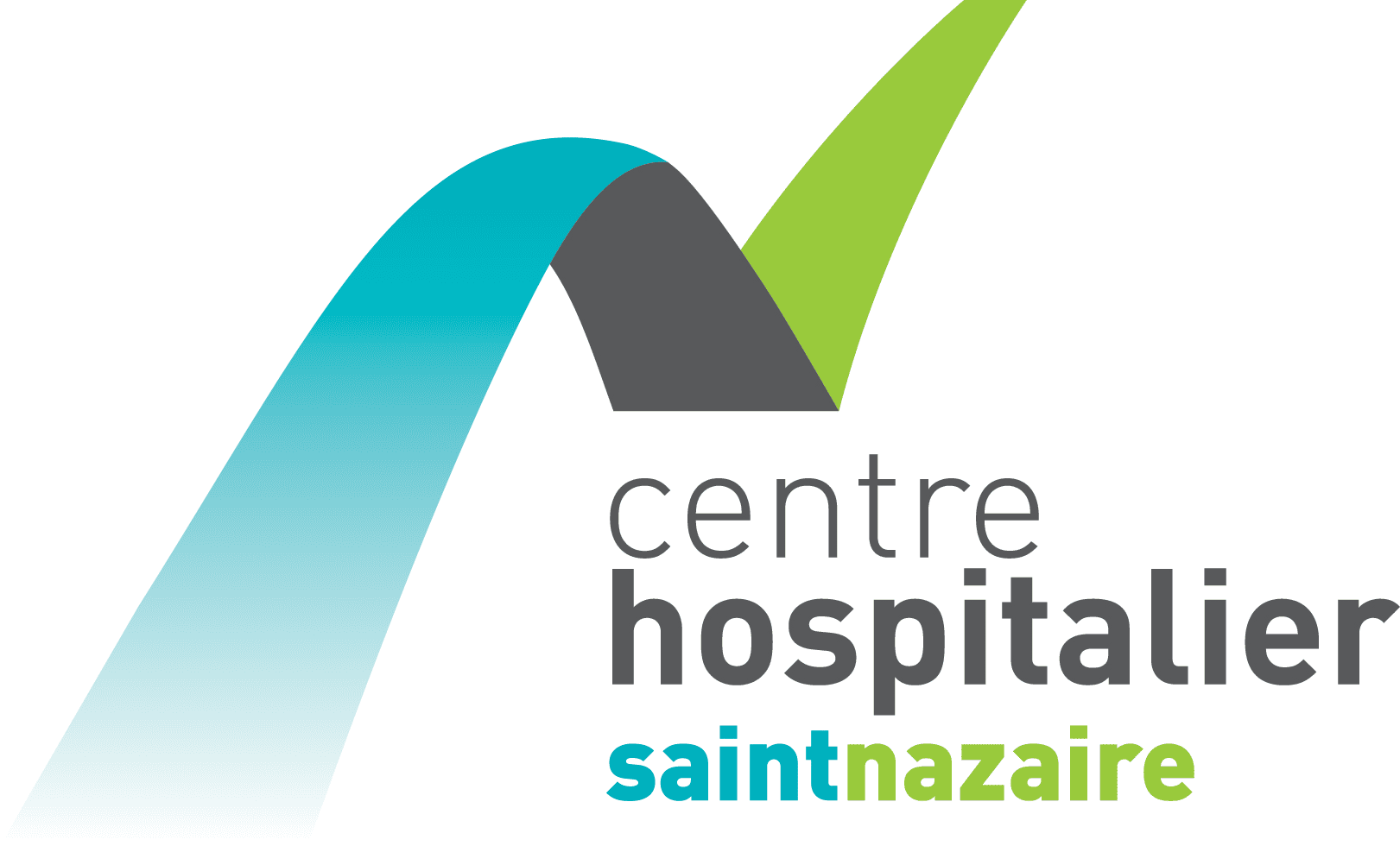 Introduction    Analgésie multimodale    Effets secondaires     Interactions    
Indications    Contre-indications     Conclusion
Antipyrétique, anti-inflammatoire, antalgique, anti-hyperalgésique

Classe définie dans les années 1960 : distinction avec les dérivés cortisonés

Une des classes médicamenteuses les plus utilisés en automédication et les plus prescrites
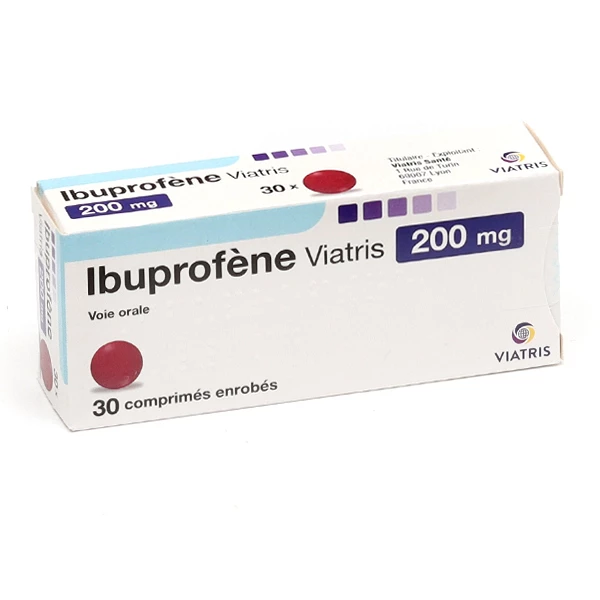 Introduction    Analgésie multimodale    Effets secondaires     Interactions    
Indications    Contre-indications     Conclusion
Pharmacodynamique :

	Inhibiteurs de la COX (prostaglandines, thromboxane A2…)

	COX1 : constitutive, fonctions physiologiques (gastroprotection, aggrégation 	plaquettaire…)

	COX2 : inductible, inflammation, cible idéale théorique
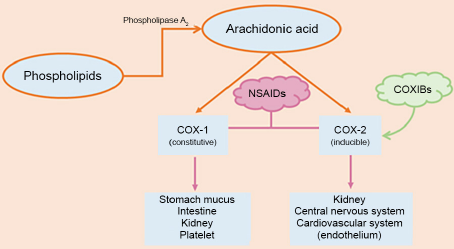 Introduction    Analgésie multimodale    Effets secondaires     Interactions    
Indications    Contre-indications     Conclusion
Pharmacodynamique :

	Inhibiteurs de la COX (prostaglandines, thromboxane A2…) (-80 %)

	COX1 : constitutive, fonctions physiologiques (gastroprotection, aggrégation 	plaquettaire…)

	COX2 : inductible, inflammation, cible idéale théorique

2 classes d’AINS :

	AINS-NS : inhibiteur non sélectifs

	ICOX2 : inhibent spécifiquement les COX2 (réduction théorique des effets 	indésirables hémorragiques et gastro-intestinaux)
Introduction    Analgésie multimodale    Effets secondaires     Interactions    
Indications    Contre-indications     Conclusion
AINS : médicaments clé dans la prise en charge péri-opératoire de la douleur

Analgésie multi modale : prise en charge optimale de la douleur, épargne morphinique maximale

Epargne morphinique : 	
	- réduction de la sédation, iléus et NVPO
	- problématique majeure (dépendance, EI, morbi-mortalité…)
Introduction    Analgésie multimodale    Effets secondaires     Interactions    
Indications    Contre-indications     Conclusion
AINS : meilleure performance en terme d’épargne morphinique (1)
	- méta-analyse : 16 mg de morphine/intervention en moyenne (-50%)
	- amélioration significative des scores de douleur
(1) Elia, N., C. et al, Does multimodal analgesia with acetaminophen, nonsteroidal anti inflammatory drugs, or selective cyclooxygenase-2 inhibitors and patient-controlled analgesia morphine offer advantages over morphine alone ? Meta-analyses of randomized trials. Anesthesiology, 2005. 103(6): p. 1296- 304
Introduction    Analgésie multimodale    Effets secondaires     Interactions    
Indications    Contre-indications     Conclusion
AINS : meilleure performance en terme d’épargne morphinique (1)
	- méta-analyse : 16 mg de morphine/intervention en moyenne (-50%)
	- amélioration significative des scores de douleur

RFE SFAR 2016 :
AINS-NS : 15 études, 2 méta-analyses
Coxibs : 25 études, 1 méta- analyse 
AINS-NS vs Coxibs : équivalents

Efficaces seuls ou en association avec des morphiniques
(1) Elia, N., C. et al, Does multimodal analgesia with acetaminophen, nonsteroidal anti inflammatory drugs, or selective cyclooxygenase-2 inhibitors and patient-controlled analgesia morphine offer advantages over morphine alone ? Meta-analyses of randomized trials. Anesthesiology, 2005. 103(6): p. 1296- 304
Introduction    Analgésie multimodale    Effets secondaires     Interactions    
Indications    Contre-indications     Conclusion
Classe médicamenteuse décriée : nombreux effets indésirables documentés

	- Rénal				- Septique



	- Hémorragique			- Cardiovasculaire



	- Gastro-intestinal
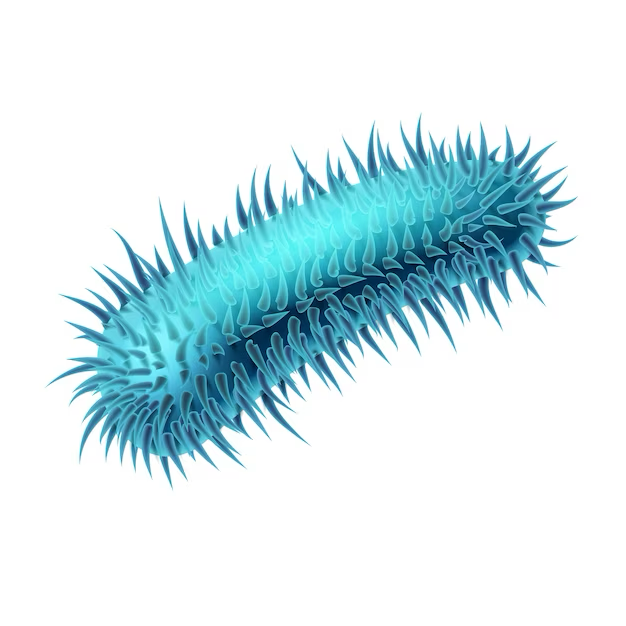 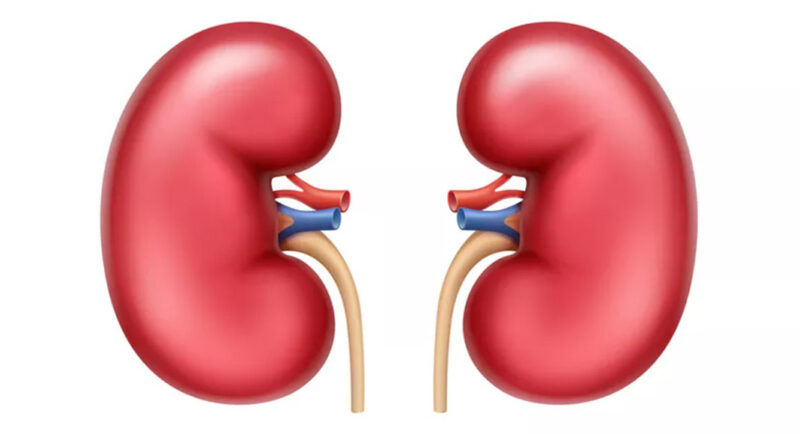 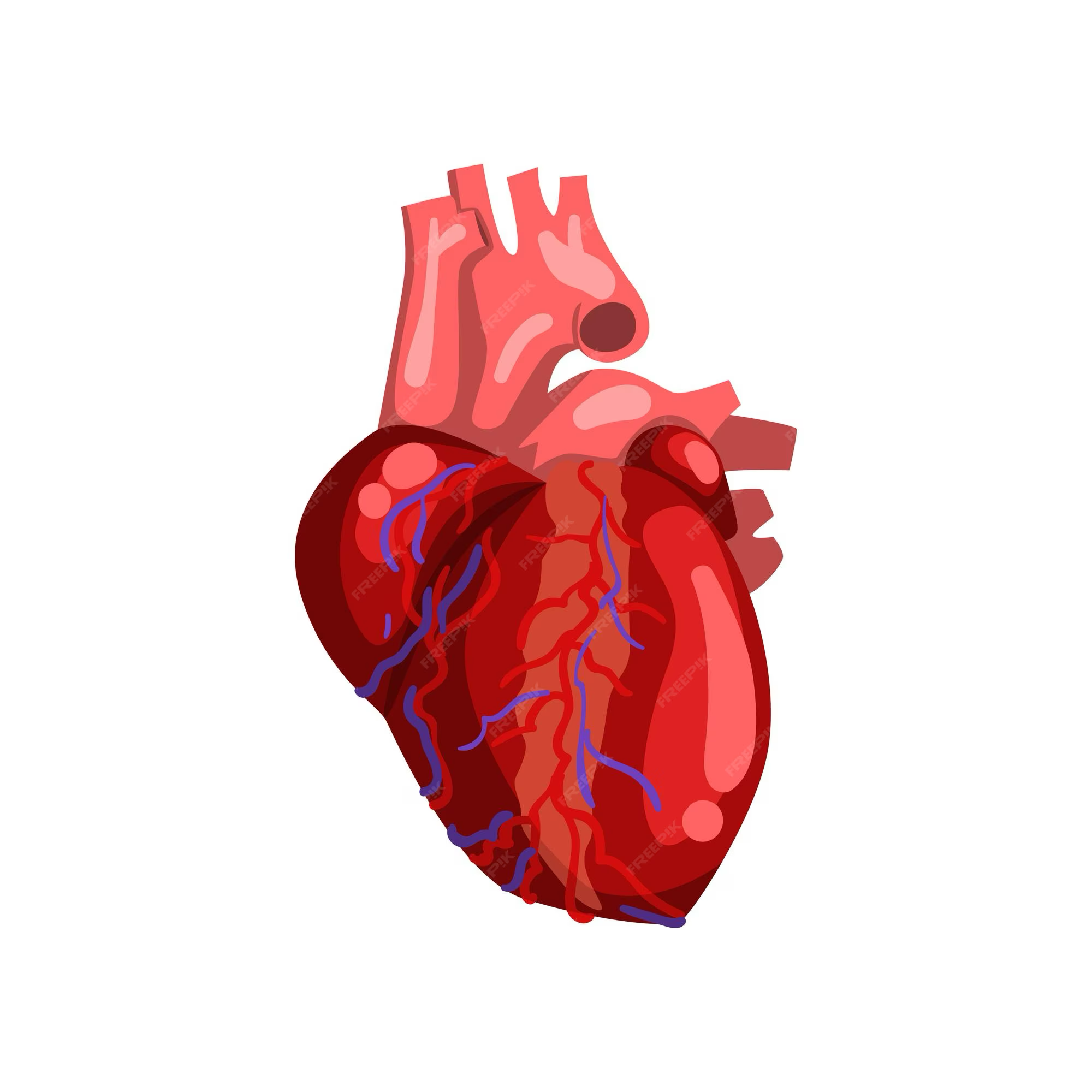 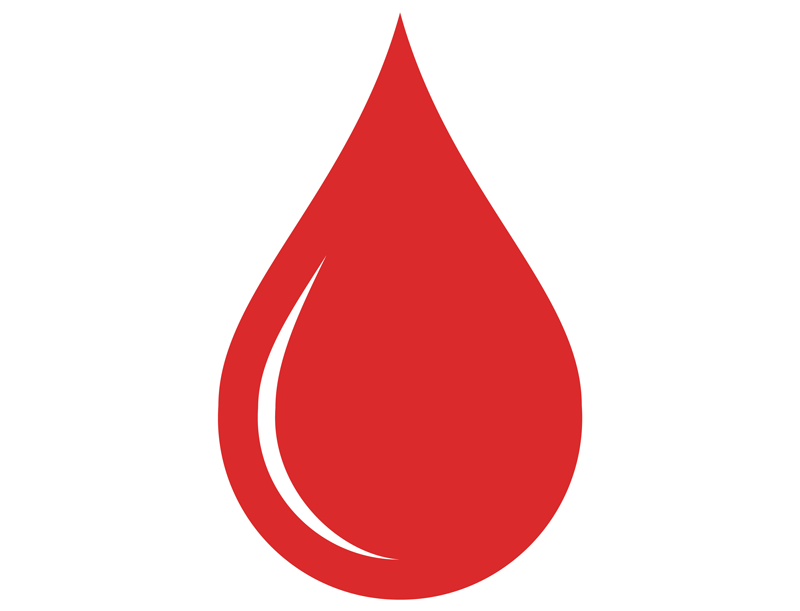 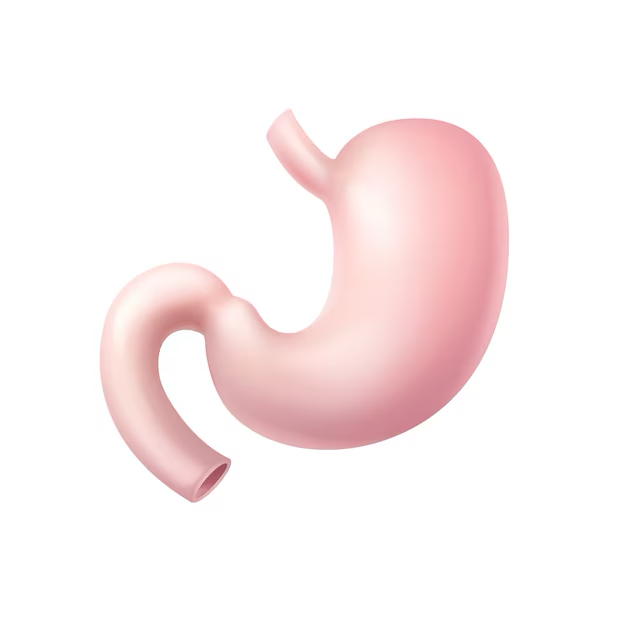 Introduction    Analgésie multimodale    Effets secondaires     Interactions    
Indications    Contre-indications     Conclusion
Risque rénal : le plus craint

Inhibition de la sécrétion des prostaglandines (COX1) rénales et altération du flux sanguin et tonus vasculaire
Introduction    Analgésie multimodale    Effets secondaires     Interactions    
Indications    Contre-indications     Conclusion
Risque rénal : le plus craint

Inhibition de la sécrétion des prostaglandines (COX1) rénales et altération du flux sanguin et tonus vasculaire

En peropératoire : 

	- réduction mineure de la fonction rénale si patients avec une fonction rénale 	basale normale (revue systématique, -16 mL/min en moyenne) (1)
	- moins de données sur les ICOX2, mais fonction rénale diminuée également vs 	placebo sur les études sur le sujet (méta-analyse) (2)
(1) Lee, A., et al., Effects of nonsteroidal anti-inflammatory drugs on postoperative renal function in adults with normal renal function. Cochrane Database Syst Rev, 2007(2): p. CD002765 (2) Elia, N., C. Lysakowski, and M.R. Tramer, Does multimodal analgesia with acetaminophen, nonsteroidal antiinflammatory drugs, or selective cyclooxygenase-2 inhibitors and patient-controlled analgesia morphine offer advantages over morphine alone? Meta-analyses of randomized trials. Anesthesiology, 2005. 103(6): p. 1296- 304
Introduction    Analgésie multimodale    Effets secondaires     Interactions    
Indications    Contre-indications     Conclusion
Risque rénal : le plus craint

Situations à risque :

	- patient âgé 		- situation d’hypovolémie spontanée ou induite
Introduction    Analgésie multimodale    Effets secondaires     Interactions    
Indications    Contre-indications     Conclusion
Risque rénal : le plus craint

Situations à risque :

	- patient âgé 		- situation d’hypovolémie spontanée ou induite
	
Précautions :

	- clairance < 50 ml/min		
	- deshydratation			> CI

	- âgé					> réduire/espacer les doses
Introduction    Analgésie multimodale    Effets secondaires     Interactions    
Indications    Contre-indications     Conclusion
Risque septique :

Documentation initiale : fasciites nécrosantes et infections des tissus mous en contexte de varicelle ou d’infection à SGA
Introduction    Analgésie multimodale    Effets secondaires     Interactions    
Indications    Contre-indications     Conclusion
Risque septique :

Documentation initiale : fasciites nécrosantes et infections des tissus mous en contexte de varicelle ou d’infection à SGA

Nombreuses études sur le sujet, pas de surrisque septique en population présentant un sepsis

Méta analyse (2016) en 
periopératoire : 3829 patients, 
pas d’augmentation des ISO tout
type de chirurgies confondues /pas 
d’AINS
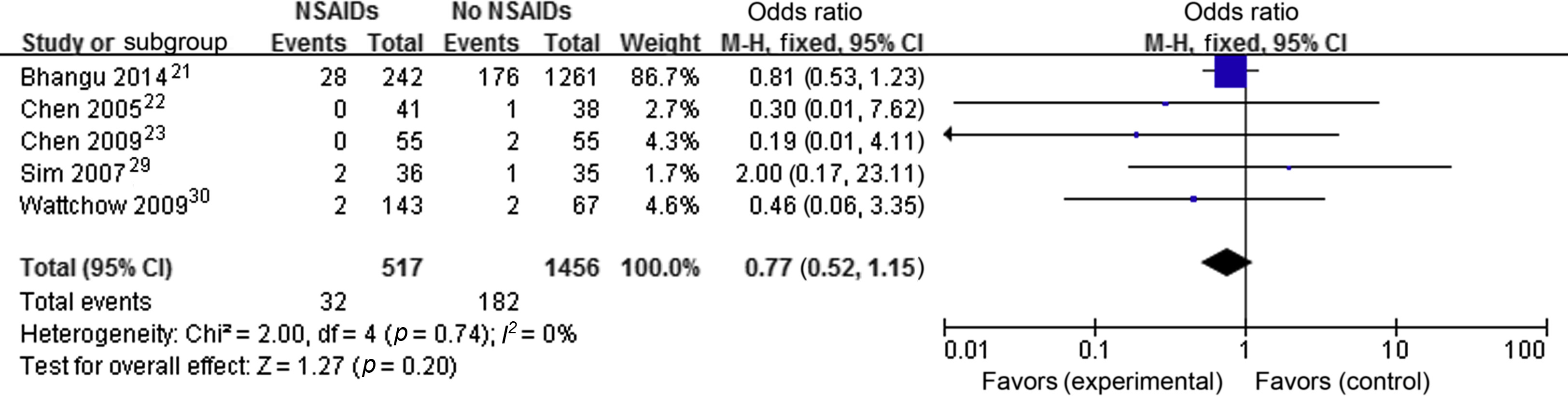 Figure 6. Meta-analysis for NSAIDs and surgical site infection. CI = confidence interval; M-H = Mantel-Haenszel test; NSAIDs = nonsteroidal anti-inflammatory drugs.
Fang Peng, Shijiang Liu, Youli Hu, Min Yu, Jing Chen, Cunming Liu. Influence of perioperative nonsteroidal anti-inflammatory drugs on complications after gastrointestinal surgery: A meta-analysis. Acta Anaesthesiol Taiwan. 2016 Dec;54(4):121-128.
Introduction    Analgésie multimodale    Effets secondaires     Interactions    
Indications    Contre-indications     Conclusion
Risque hémorragique :

Physiopathologie : inhibition de la formation de thromboxane A2 (COX1), inhibition de l’aggrégation plaquettaire et allongement du temps de saignement
Introduction    Analgésie multimodale    Effets secondaires     Interactions    
Indications    Contre-indications     Conclusion
Risque hémorragique :

Physiopathologie : inhibition de la formation de thromboxane A2 (COX1), inhibition de l’aggregation plaquettaire et allongement du temps de saignement

Littérature sur le sujet en peropératoire :
	- rapport Strom : 4677 patients, 1,9 % de saignements sérieux 
	(reprise ou transfusion) = à population 
	générale (FDR : âge > 75 ans, traitement > 5 jours)
Introduction    Analgésie multimodale    Effets secondaires     Interactions    
Indications    Contre-indications     Conclusion
Risque hémorragique :

Physiopathologie : inhibition de la formation de thromboxane A2 (COX1), inhibition de l’aggregation plaquettaire et allongement du temps de saignement

Littérature sur le sujet en peropératoire :
	- rapport Strom : 4677 patients, 1,9 % de saignements sérieux 
	(reprise ou transfusion) = à population 
	générale (FDR : âge > 75 ans, traitement > 5 jours)
	
	- Méta-analyse (2013) (1) : 1747 enfants et 1446 adultes, 
	traitement par ibuprofène ou kétoprofène, pas de surrisque 
	hémorragique y compris pour les amydalectomies
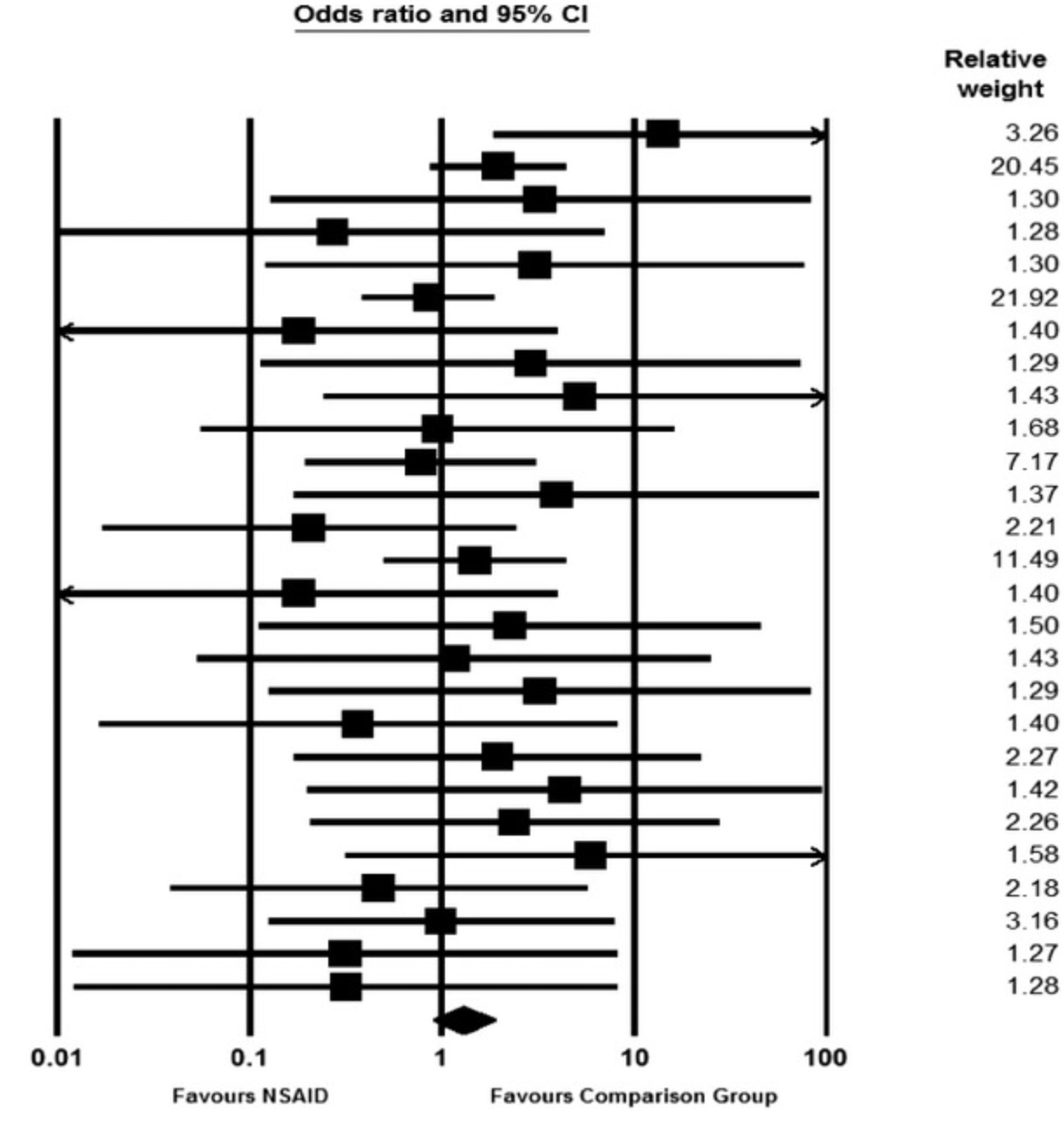 Figure 1 (1)
(1) Riggin, L., et al., A 2013 updated systematic review & meta-analysis of 36 randomized controlled trials; no apparent effects of non steroidal anti-inflammatory agents on the risk of bleeding after tonsillectomy. Clin Otolaryngol, 2013. 38(2): p. 115-29
Introduction    Analgésie multimodale    Effets secondaires     Interactions    
Indications    Contre-indications     Conclusion
Risque hémorragique :

Physiopathologie : inhibition de la formation de thromboxane A2 (COX1), inhibition de l’aggregation plaquettaire et allongement du temps de saignement

Littérature sur le sujet en peropératoire :
	
	- Méta-analyse (2021) de 150 000 patients sur 229 études 
	pour des chirurgies de tout type (hématomes post-opératoires, 
	reprise chirurgicale pour saignement, transfusion…) :
	risque hémorragique très faible
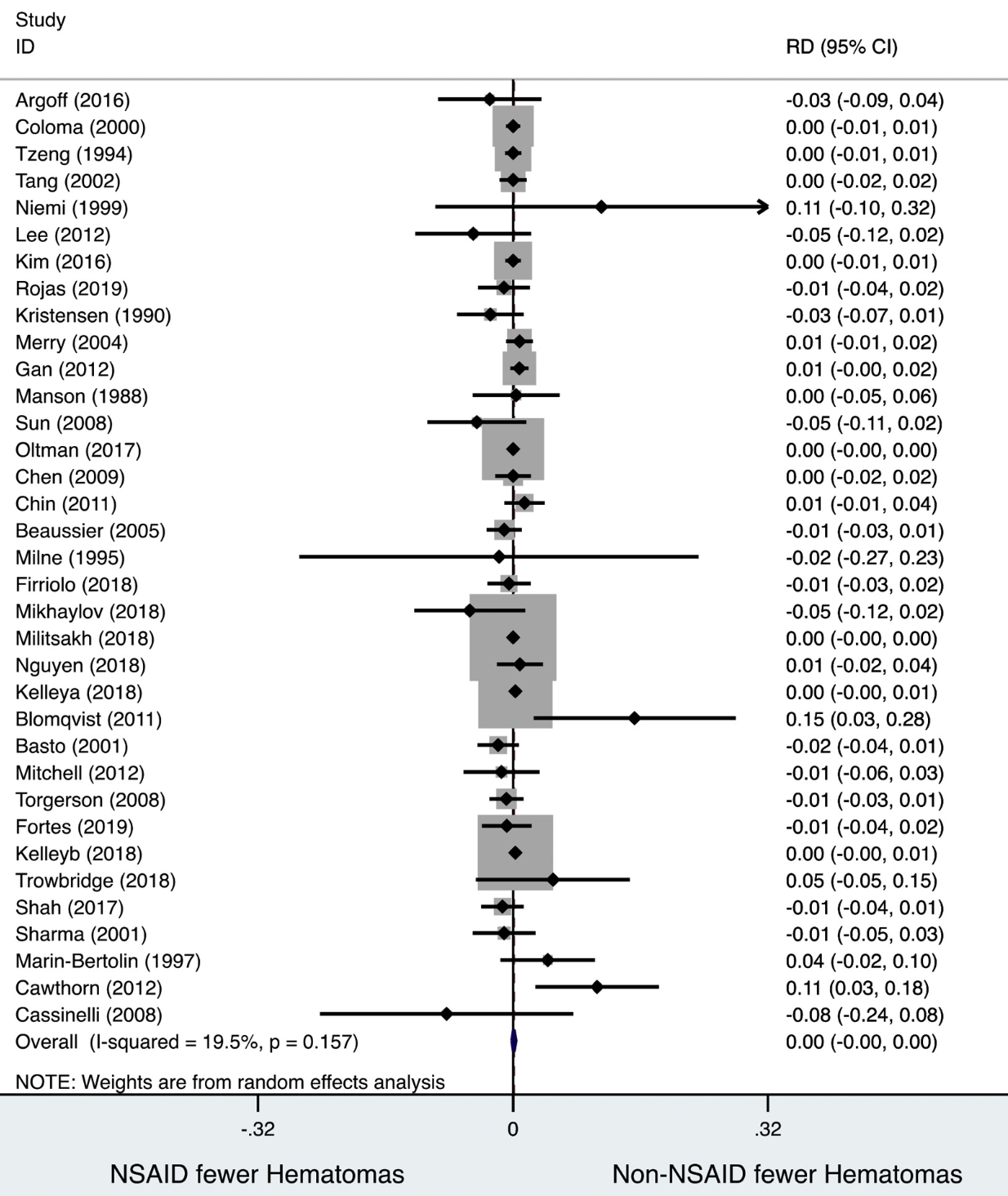 Figure 1 : Figure 1. Association between NSAID and postoperative hematoma (no statistically significant association)
(1) Riggin, L., et al., A 2013 updated systematic review & meta-analysis of 36 randomized controlled trials; no apparent effects of non steroidal anti-inflammatory agents on the risk of bleeding after tonsillectomy. Clin Otolaryngol, 2013. 38(2): p. 115-29
Introduction    Analgésie multimodale    Effets secondaires     Interactions    
Indications    Contre-indications     Conclusion
Risque cardiovasculaire :

Risque thrombotique : lié à l’inhibition de la COX2, présent pour les 2 classes d’AINS, nombreuses méta analyses (1) (2) (3) (4)
(1) Solomon, S.D., et al., Cardiovascular risk associated with celecoxib in a clinical trial for colorectal adenoma prevention. N Engl J Med, 2005. 352(11): p. 1071-80. (2) Graham, D.J., et al., Risk of acute myocardial infarction and sudden cardiac death in patients treated with cyclo-oxygenase 2 selective and non-selective non-steroidal anti- inflammatory drugs: nested case-control study. Lancet, 2005. 365(9458): p. 475-81. (3) Kearney, P.M., et al., Do selective cyclo-oxygenase-2 inhibitors and traditional non- steroidal anti-inflammatory drugs increase the risk of atherothrombosis? Meta-analysis of randomised trials. BMJ, 2006. 332(7553): p. 1302-8. (4) McGettigan, P. and D. Henry, Cardiovascular risk and inhibition of cyclooxygenase: a systematic review of the observational studies of selective and nonselective inhibitors of cyclooxygenase 2. JAMA, 2006. 296(13): p. 1633-44.
Introduction    Analgésie multimodale    Effets secondaires     Interactions    
Indications    Contre-indications     Conclusion
Risque cardiovasculaire :

Risque thrombotique : lié à l’inhibition de la COX2, présent pour les 2 classes d’AINS, nombreuses méta analyses (1) (2) (3) (4)

Risque non équivalent selon les classes thérapeutiques :
	- EI dose dépendant (= effets gastro-intestinaux)
	- AINS-NS : dose limité par les effets GI
	- ICOX2 : moins d’effet GI : limites de dosages moins importants (2) et posologies plus à risques CV
(1) Solomon, S.D., et al., Cardiovascular risk associated with celecoxib in a clinical trial for colorectal adenoma prevention. N Engl J Med, 2005. 352(11): p. 1071-80. (2) Graham, D.J., et al., Risk of acute myocardial infarction and sudden cardiac death in patients treated with cyclo-oxygenase 2 selective and non-selective non-steroidal anti- inflammatory drugs: nested case-control study. Lancet, 2005. 365(9458): p. 475-81. (3) Kearney, P.M., et al., Do selective cyclo-oxygenase-2 inhibitors and traditional non- steroidal anti-inflammatory drugs increase the risk of atherothrombosis? Meta-analysis of randomised trials. BMJ, 2006. 332(7553): p. 1302-8. (4) McGettigan, P. and D. Henry, Cardiovascular risk and inhibition of cyclooxygenase: a systematic review of the observational studies of selective and nonselective inhibitors of cyclooxygenase 2. JAMA, 2006. 296(13): p. 1633-44.
Introduction    Analgésie multimodale    Effets secondaires     Interactions    
Indications    Contre-indications     Conclusion
Risque cardiovasculaire :

Risque thrombotique : lié à l’inhibition de la COX2, présent pour les 2 classes d’AINS, nombreuses méta analyses (1) (2) (3) (4)

Risque non équivalent selon les classes thérapeutiques :
	- EI dose dépendant (= effets gastro-intestinaux)
	- AINS-NS : dose limité par les effets GI
	- ICOX2 : moins d’effet GI : limites de dosages moins importants (2) et posologies plus à risques CV

Risque CV (IDM notamment) : très augmenté avec l’usage de COX2 ou des doses élevées ou des traitements prolongés d’AINS-NS (1)(2)(3)(4)
(1) Solomon, S.D., et al., Cardiovascular risk associated with celecoxib in a clinical trial for colorectal adenoma prevention. N Engl J Med, 2005. 352(11): p. 1071-80. (2) Graham, D.J., et al., Risk of acute myocardial infarction and sudden cardiac death in patients treated with cyclo-oxygenase 2 selective and non-selective non-steroidal anti- inflammatory drugs: nested case-control study. Lancet, 2005. 365(9458): p. 475-81. (3) Kearney, P.M., et al., Do selective cyclo-oxygenase-2 inhibitors and traditional non- steroidal anti-inflammatory drugs increase the risk of atherothrombosis? Meta-analysis of randomised trials. BMJ, 2006. 332(7553): p. 1302-8. (4) McGettigan, P. and D. Henry, Cardiovascular risk and inhibition of cyclooxygenase: a systematic review of the observational studies of selective and nonselective inhibitors of cyclooxygenase 2. JAMA, 2006. 296(13): p. 1633-44.
Introduction    Analgésie multimodale    Effets secondaires     Interactions    
Indications    Contre-indications     Conclusion
Risque cardiovasculaire :

Insuffisance cardiaque : risque d’hospitalisation x2 chez la personne âgée (1) (2)

	- Augmentation de la PA
	- Aggravation des décompensations
	d’insuffisance cardiaque chez les 
	sujets pathologiques traités par 
	AINS au long cours
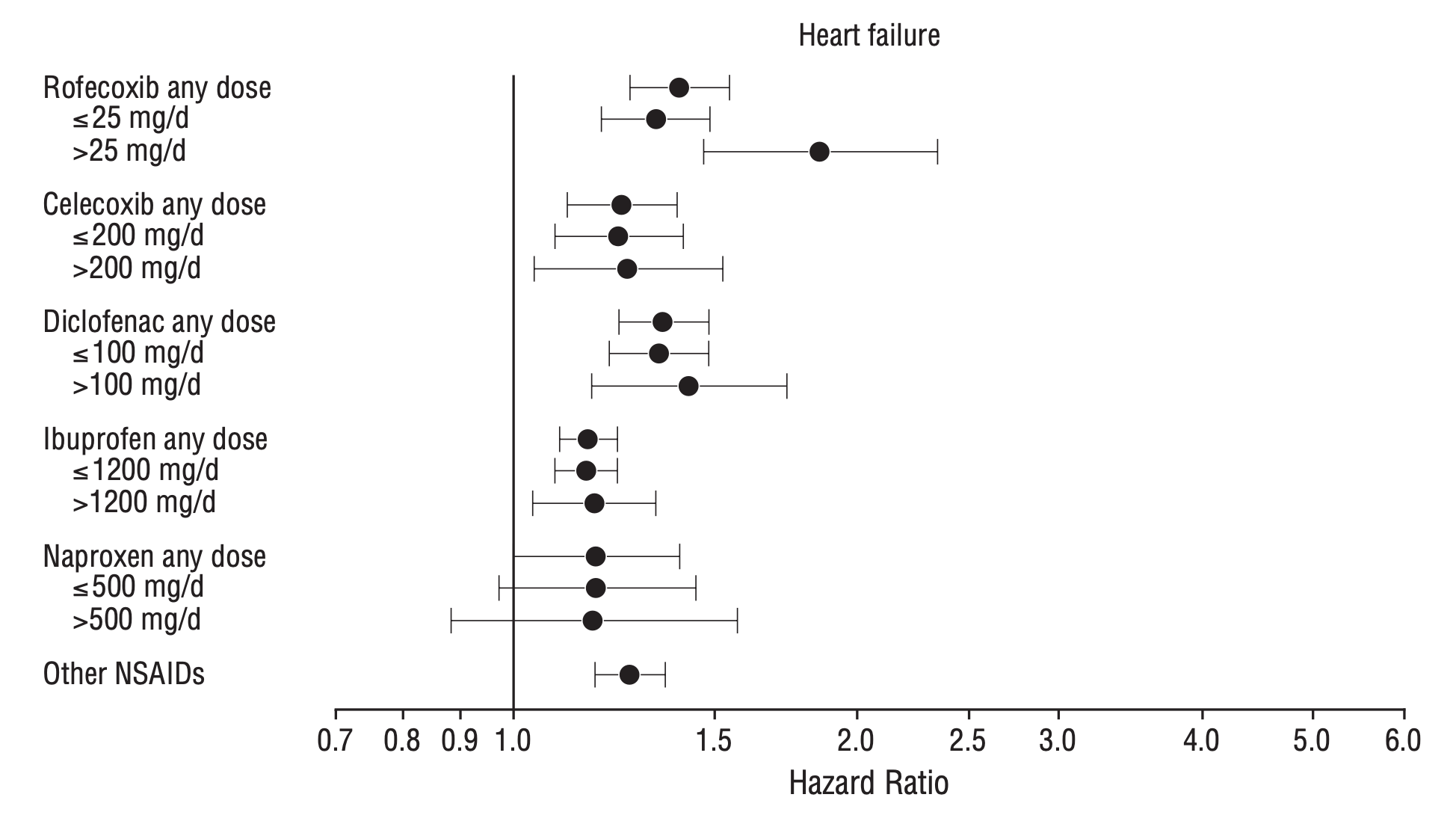 (1) Figure 3. Hazard ratios for hospitalization because of heart failure associated with use of nonsteroidal anti-inflammatory drugs (NSAIDs) in patients with chronic heart failure. Cox proportional hazards regression analysis adjusted for age, sex, calendar year, comorbidity, concomitant pharmacotherapy, and severity of disease. Bars indicate 95% confidence intervals.
(1) Gislason, G.H., et al., Increased mortality and cardiovascular morbidity associated with use of nonsteroidal anti-inflammatory drugs in chronic heart failure. Arch Intern Med, 2009. 169(2): p. 141-9. (2) Mamdani, M., et al., Cyclo-oxygenase-2 inhibitors versus non-selective non-steroidal anti-inflammatory drugs and congestive heart failure outcomes in elderly patients: a population-based cohort study. Lancet, 2004. 363(9423): p. 1751-6.
Introduction    Analgésie multimodale    Effets secondaires     Interactions    
Indications    Contre-indications     Conclusion
Risque cardiovasculaire :

Risque périopératoire: surrisque CV ? Littérature pauvre

Revue de littérature (2016, 2 études de phase III) : pas d’augmentation des évènements CV / groupe témoin en peropératoire dans les chirurgies abdominales et majeures
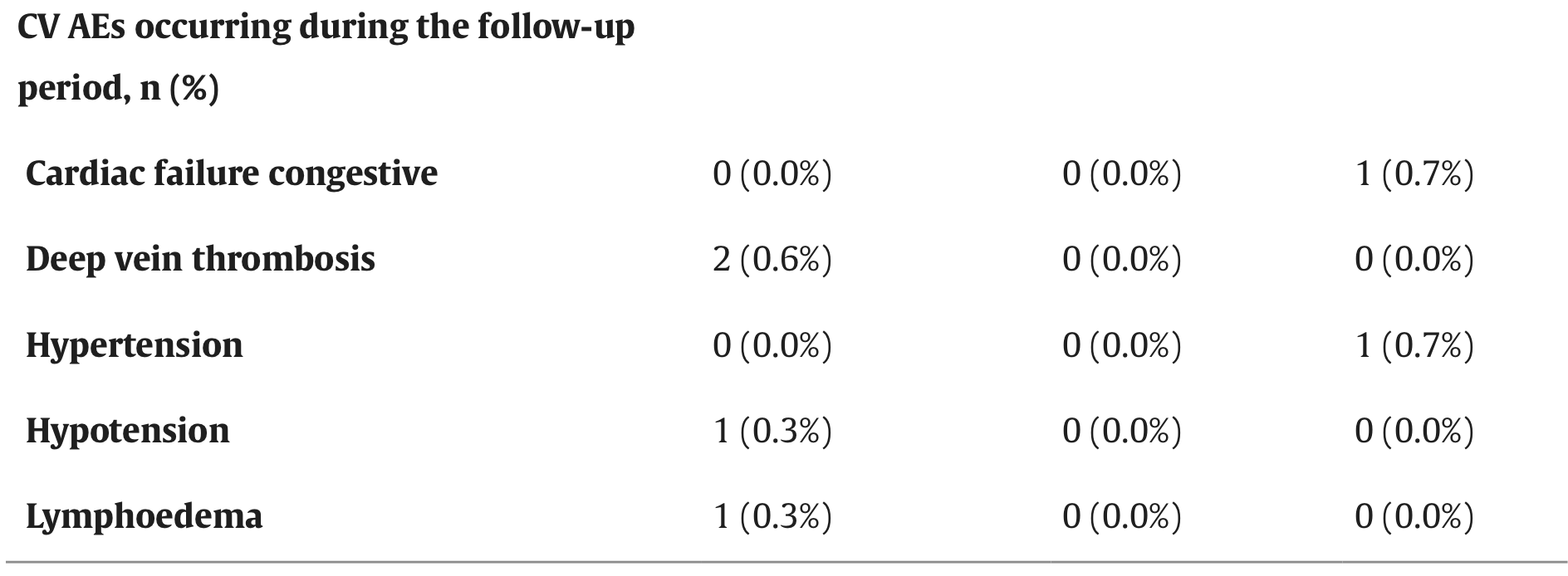 Table 5. Timing of CV adverse events
Gan TJ, Singla N, Daniels SE, et al. Cardiovascular safety of hydroxypropyl-β-cyclodextrin-diclofenac in the management of acute postsurgical pain: A pooled analysis of 2 randomized, double-blind, placebo- and active comparator-controlled phase III clinical trials. J Clin Anesth. 2016;31:249-258
Introduction    Analgésie multimodale    Effets secondaires     Interactions    
Indications    Contre-indications     Conclusion
Risque gastro-intestinal :


Physiopathologie : COX1 exprimée dans le tractus gastro-instestinal, fonction gastroprotectrice, (COX2 également exprimé à moindre mesure, modèles animaux, hypothèse de rôle dans les cicatrisations d’ulcères)
Introduction    Analgésie multimodale    Effets secondaires     Interactions    
Indications    Contre-indications     Conclusion
Risque gastro-intestinal :


Physiopathologie : COX1 exprimée dans le tractus gastro-instestinal, fonction gastroprotectrice, (COX2 également exprimé à moindre mesure, modèles animaux, hypothèse de rôle dans les cicatrisations d’ulcères)

EI connus : troubles du transit/dyspepsie, complications d’ulcères (perforation, hémorragies…)…

FDR de complications d’un traitement au long cours : âge > 65 ans, ATCD d’ulcère, aspirine
(1) Gislason, G.H., et al., Increased mortality and cardiovascular morbidity associated with use of nonsteroidal anti-inflammatory drugs in chronic heart failure. Arch Intern Med, 2009. 169(2): p. 141-9. (2) Mamdani, M., et al., Cyclo-oxygenase-2 inhibitors versus non-selective non-steroidal anti-inflammatory drugs and congestive heart failure outcomes in elderly patients: a population-based cohort study. Lancet, 2004. 363(9423): p. 1751-6.
Introduction    Analgésie multimodale    Effets secondaires     Interactions    
Indications    Contre-indications     Conclusion
Risque gastro-intestinal :

Dans le cadre périopératoire : très courtes durées, théoriquement très faible risque
	- FDR reconnus : > 75 ans, durée > 5 j (1)
(1) Strom, B.L., et al., Parenteral ketorolac and risk of gastrointestinal and operative site bleeding. A postmarketing surveillance study. JAMA, 1996. 275(5): p. 376-82. (2) Elia, N., C. Lysakowski, and M.R. Tramer, Does multimodal analgesia with acetaminophen, nonsteroidal antiinflammatory drugs, or selective cyclooxygenase-2 inhibitors and patient-controlled analgesia morphine offer advantages over morphine alone? Meta-analyses of randomized trials. Anesthesiology, 2005. 103(6): p. 1296- 304.
Introduction    Analgésie multimodale    Effets secondaires     Interactions    
Indications    Contre-indications     Conclusion
Risque gastro-intestinal :

Dans le cadre périopératoire : très courtes durées, théoriquement très faible risque
	- FDR reconnus : > 75 ans, durée > 5 j (1)	

Méta-analyse (2005) (2) : 
	- faible risque de saignements majeurs (2,3 % AINS-NS et 0,7 % ICOX2)
	- pas de différence / groupe contrôle

AINS + IPP / ICOX2 : pas de différence en terme de protection gastrique (1)
(1) Strom, B.L., et al., Parenteral ketorolac and risk of gastrointestinal and operative site bleeding. A postmarketing surveillance study. JAMA, 1996. 275(5): p. 376-82. (2) Elia, N., C. Lysakowski, and M.R. Tramer, Does multimodal analgesia with acetaminophen, nonsteroidal antiinflammatory drugs, or selective cyclooxygenase-2 inhibitors and patient-controlled analgesia morphine offer advantages over morphine alone? Meta-analyses of randomized trials. Anesthesiology, 2005. 103(6): p. 1296- 304.
Introduction    Analgésie multimodale    Effets secondaires     Interactions    
Indications    Contre-indications     Conclusion
Risque gastro-intestinal :

Dans le cadre périopératoire : très courtes durées, théoriquement très faible risque
	- FDR reconnus : > 75 ans, durée > 5 j (1)	

Méta-analyse (2005) (2) : 
	- faible risque de saignements majeurs (2,3 % AINS-NS et 0,7 % ICOX2)
	- pas de différence / groupe contrôle

AINS + IPP / ICOX2 : pas de différence en terme de protection gastrique (1)

Au final, peu de problèmes posés en contexte périopératoire
(1) Strom, B.L., et al., Parenteral ketorolac and risk of gastrointestinal and operative site bleeding. A postmarketing surveillance study. JAMA, 1996. 275(5): p. 376-82. (2) Elia, N., C. Lysakowski, and M.R. Tramer, Does multimodal analgesia with acetaminophen, nonsteroidal antiinflammatory drugs, or selective cyclooxygenase-2 inhibitors and patient-controlled analgesia morphine offer advantages over morphine alone? Meta-analyses of randomized trials. Anesthesiology, 2005. 103(6): p. 1296- 304.
Introduction    Analgésie multimodale    Effets secondaires     Interactions    
Indications    Contre-indications     Conclusion
Aspirine à visée antiaggrégante : association à risque ?

	- Perte du bénéfice cardiovasculaire par interaction 
	pharmacodynamique

	- Inhibition de l’AAP non réversible de l’aspirine 
	par l’AAP réversible des AINS (1) (2) démontré in vitro
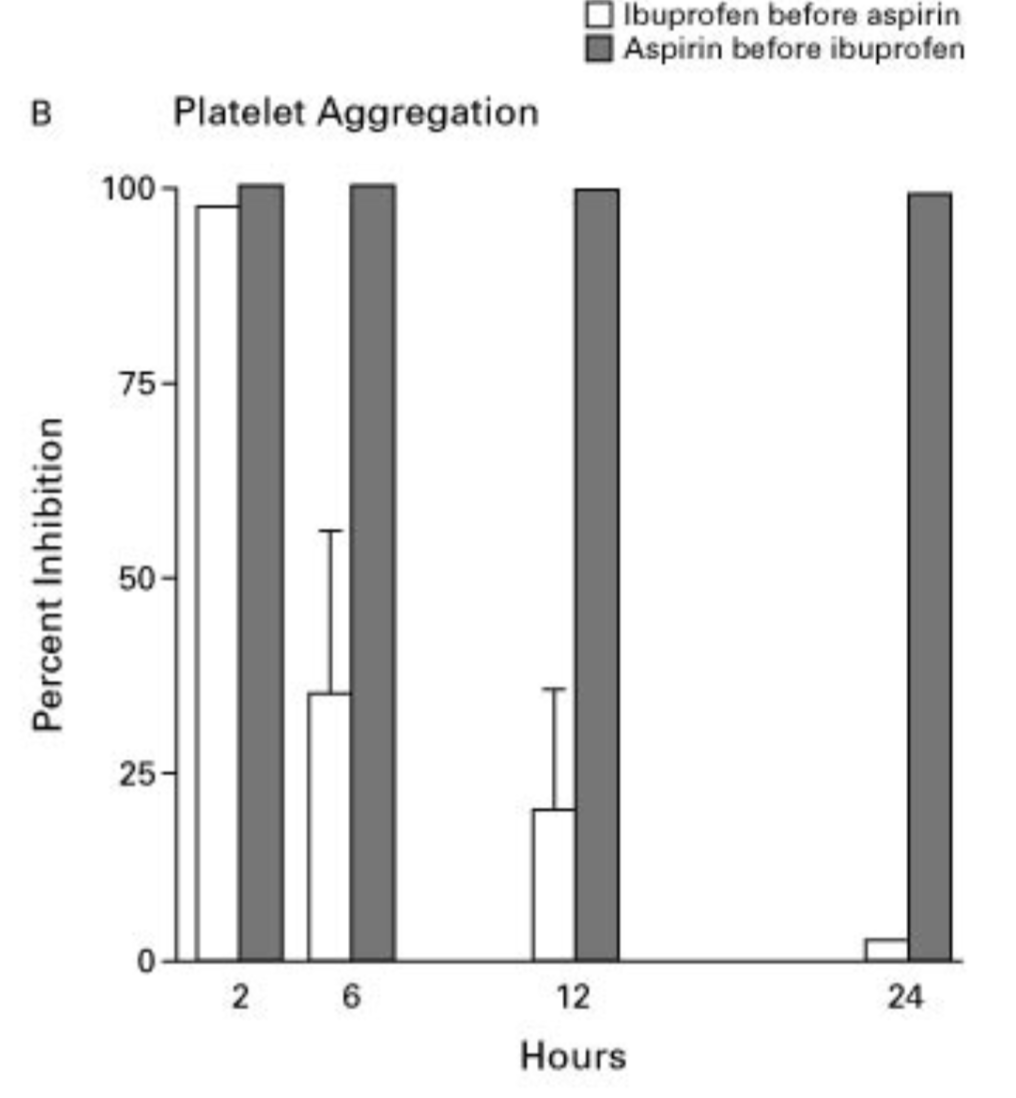 (1) Figure 2 : Mean Inhibition of Platelet Cyclooxygenase-1 Activity, as Assessed by Measurement of Serum Thromboxane B2 (Panel A) and Inhibition of Platelet Aggregation (Panel B) in Subjects Taking Ibuprofen before Aspirin or Aspirin before Ibuprofen on Day 6 of Prolonged Dosing.
(1) Catella-Lawson, F., et al., Cyclooxygenase inhibitors and the antiplatelet effects of aspirin. N Engl J Med, 2001. 345(25): p. 1809-17. (2) Schuijt, M.P., et al., The interaction of ibuprofen and diclofenac with aspirin in healthy volunteers. Br J Pharmacol, 2009. 157(6): p. 931-4.
Introduction    Analgésie multimodale    Effets secondaires     Interactions    
Indications    Contre-indications     Conclusion
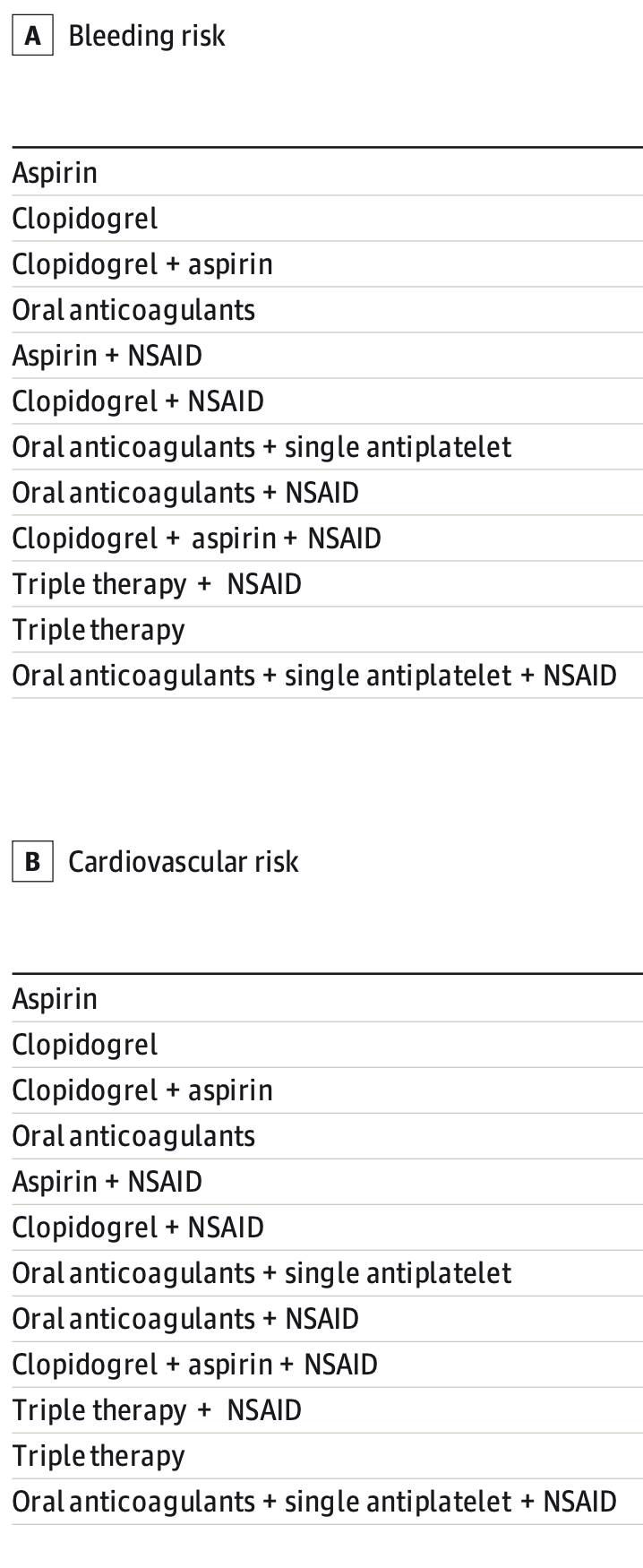 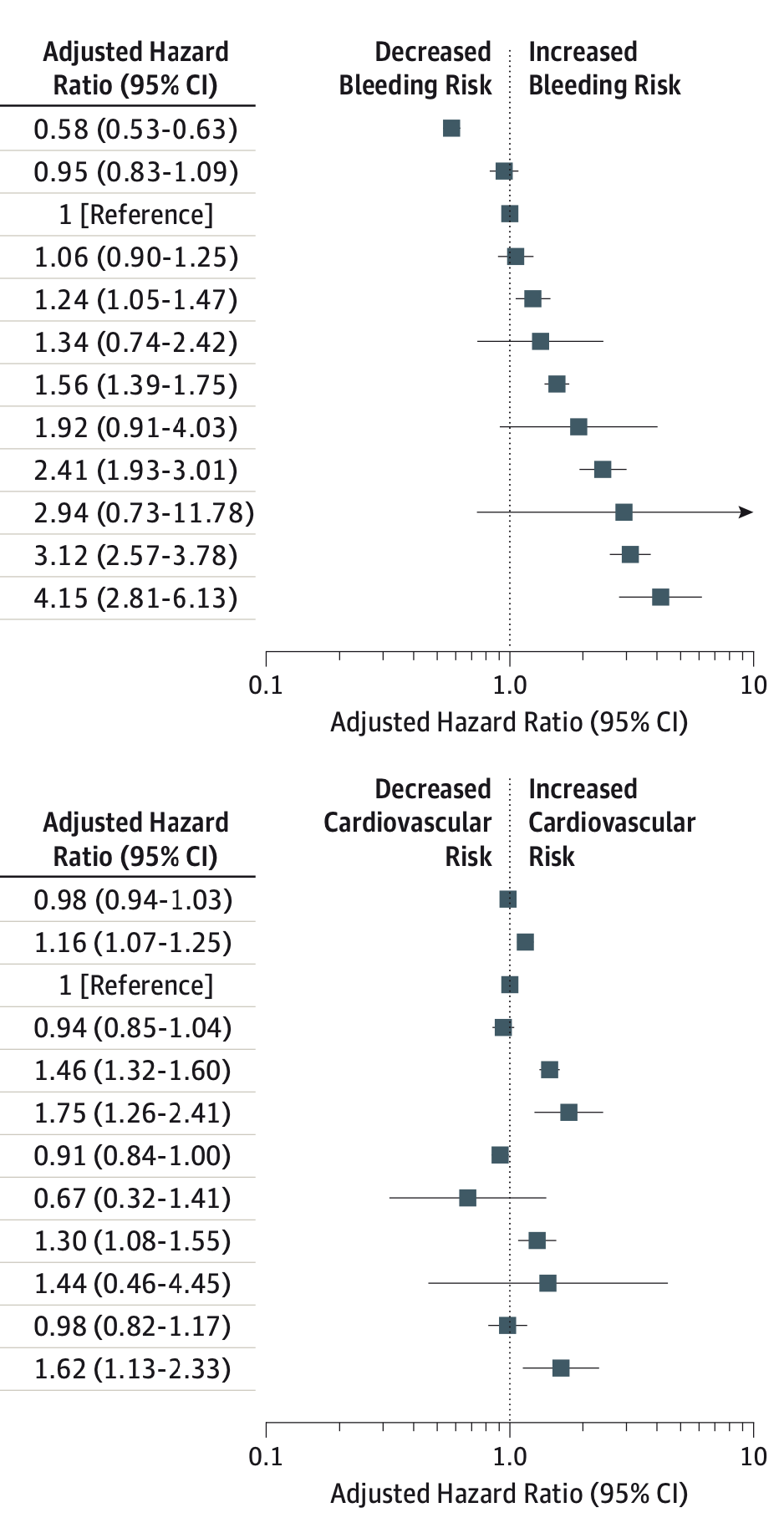 Aspirine à visée antiaggrégante : association à risque ?

Méta analyse (2015) : Surrisque d’évènements indésirables cardiovasculaires et hémorragiques chez les patients récemment traités pour un IDM récent (< 30 j) en association avec un AINS (1)
(1) Figure 1. Cox Proportional Hazard Analysis of Bleeding Risk and Cardiovascular Risk With and Without Use of Any NSAID Treatment in Patients With Prior Myocardial Infarction
(1) Schjerning Olsen, A.M., et al., Association of NSAID use with risk of bleeding and cardiovascular events in patients receiving antithrombotic therapy after myocardial infarction. JAMA, 2015. 313(8): p. 805-14
Introduction    Analgésie multimodale    Effets secondaires     Interactions    
Indications    Contre-indications     Conclusion
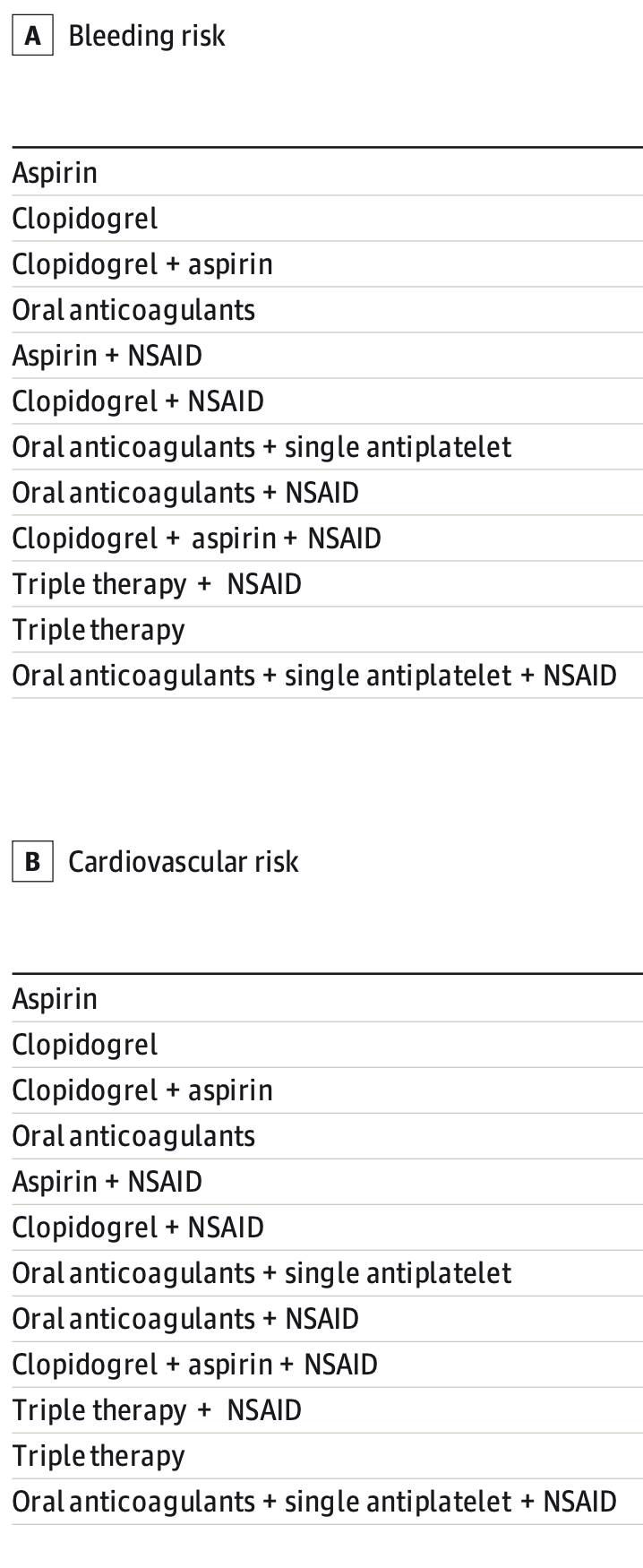 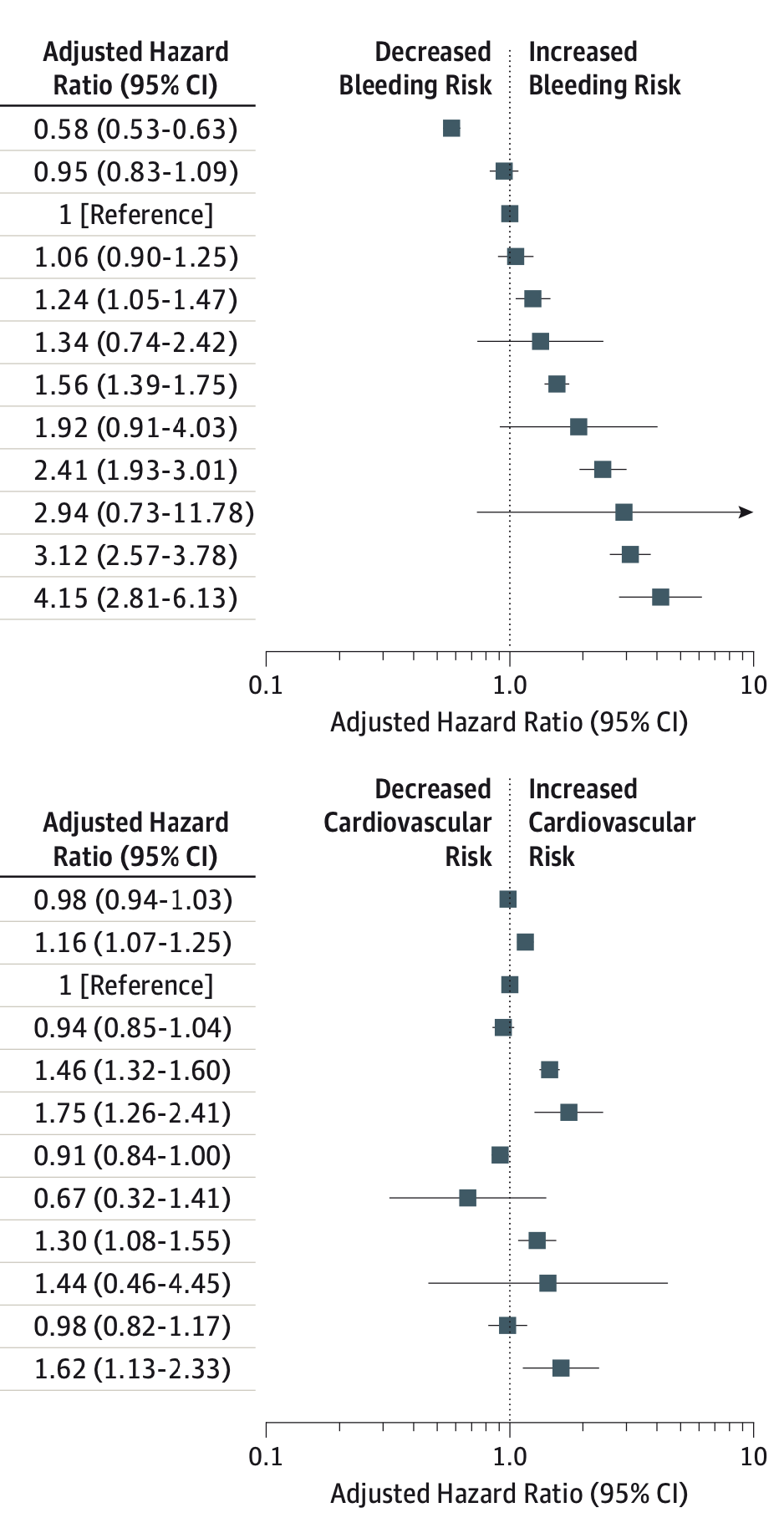 Aspirine à visée antiaggrégante : association à risque ?

Méta analyse (2015) : Surrisque d’évènements indésirables cardiovasculaires et hémorragiques chez les patients récemment traités pour un IDM récent (< 30 j) en association avec un AINS (1)


Administration déconseillée d’AINS-NS si aspirine au long cours, mais études cliniques manquent et pas recommandation claires. 

En tous cas : ne pas administrer d’AINS si biAAP (RFE gestion AAP GIHP-SFAR 2018)
(1) Figure 1. Cox Proportional Hazard Analysis of Bleeding Risk and Cardiovascular Risk With and Without Use of Any NSAID Treatment in Patients With Prior Myocardial Infarction
(1) Schjerning Olsen, A.M., et al., Association of NSAID use with risk of bleeding and cardiovascular events in patients receiving antithrombotic therapy after myocardial infarction. JAMA, 2015. 313(8): p. 805-14
Introduction    Analgésie multimodale    Effets secondaires     Interactions    
Indications    Contre-indications     Conclusion
Anticoagulants : risque hémorragique en peropératoire ?

	
	- Etude observationnelle prospective (1), 8000 patients traités par rivaroxaban ou 	enoxaparine dans le cadre d’une TVP

	- RR d’évènements hémorragiques x 2,5
(1) Davidson, B.L., et al., Bleeding risk of patients with acute venous thromboembolism taking nonsteroidal anti-inflammatory drugs or aspirin. JAMA Intern Med, 2014. 174(6): p. 947-53.
Introduction    Analgésie multimodale    Effets secondaires     Interactions    
Indications    Contre-indications     Conclusion
Anticoagulants : risque hémorragique en peropératoire ?

	
	- Etude observationnelle prospective (1), 8000 patients traités par rivaroxaban ou 	enoxaparine dans le cadre d’une TVP

	- RR d’évènements hémorragiques x 2,5



Association d’une anticoagulation curative et d’un traitement par AINS CI (RFE SFAR 2016).
(1) Davidson, B.L., et al., Bleeding risk of patients with acute venous thromboembolism taking nonsteroidal anti-inflammatory drugs or aspirin. JAMA Intern Med, 2014. 174(6): p. 947-53.
Introduction    Analgésie multimodale    Effets secondaires     Interactions    
Indications    Contre-indications     Conclusion
Diurétiques, IEC, ARAII : risque rénal en peropératoire ?


	- Hypovolémie induite, population à risque


Pas d’association CI mais précautions +++
Introduction    Analgésie multimodale    Effets secondaires     Interactions    
Indications    Contre-indications     Conclusion
Corticoïdes, dexaméthasone : risque hémorragique en peropératoire ?

Traitement par corticoïdes reconnu comme un FDR d’hémorragie en cas de prise d’AINS

Risque avec une injection seule de DXM dans le cadre d’une analgésie peropératoire multimodale ?


Meta-analyse en population adulte et 
pédiatrique : pas de surrisque hémorragique 
si DXM + AINS en comparaison à DXM seule
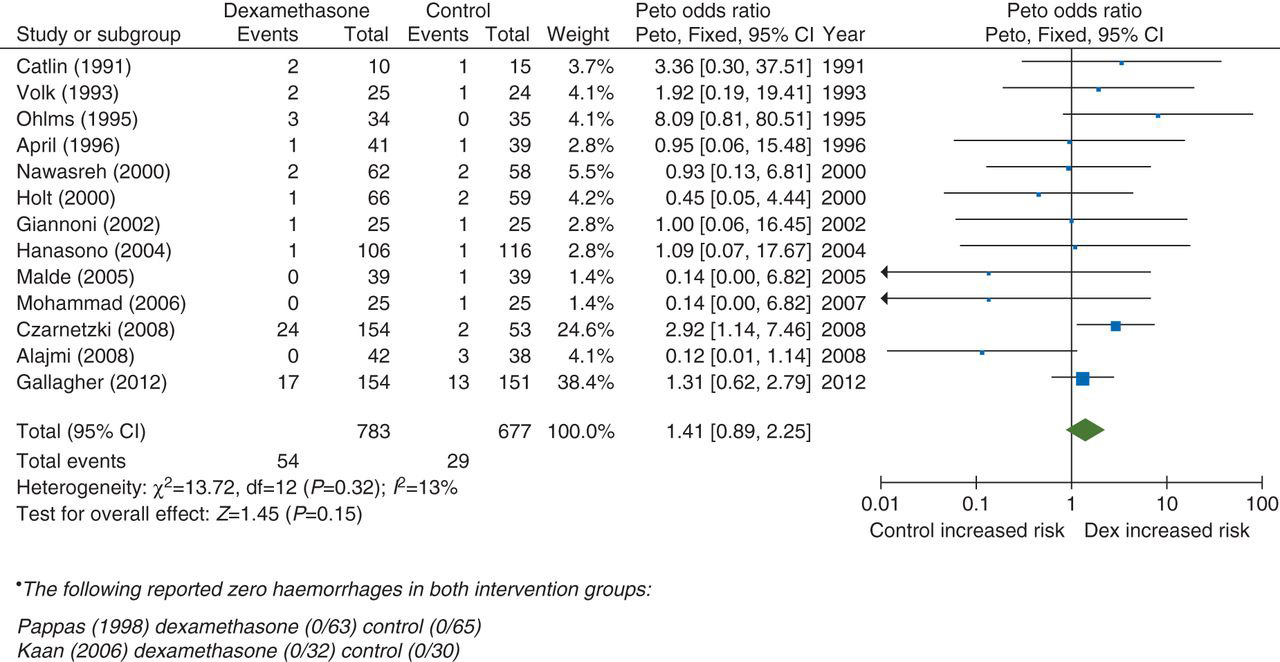 Bellis, J.R., et al., Dexamethasone and haemorrhage risk in paediatric tonsillectomy: a systematic review and meta-analysis. Br J Anaesth, 2014. 113(1): p. 23-42
RFE SFAR 2016 :
Introduction

Analgésie 
multimodale 
   
Effets secondaires

Interactions

Indications

Contre-indications

Conclusion
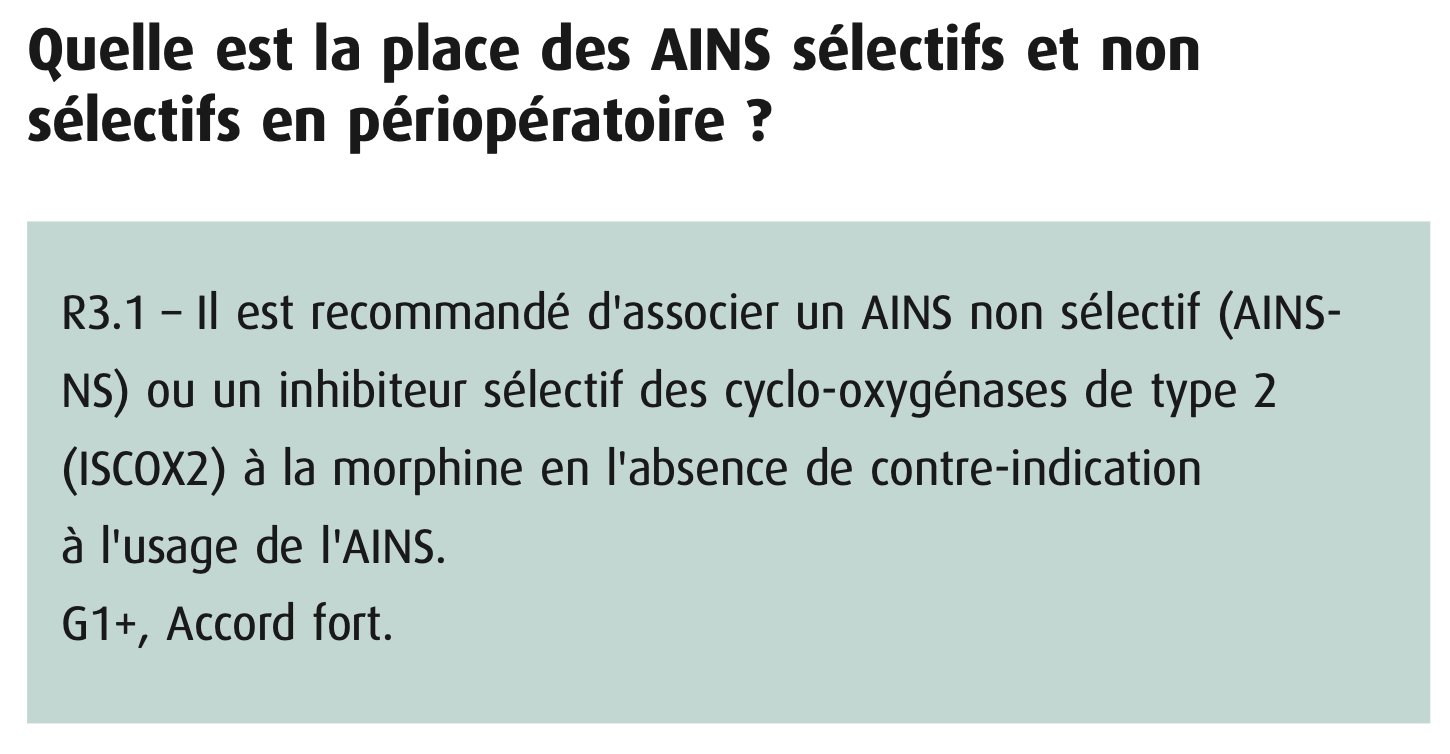 RFE SFAR 2016 :
Introduction

Analgésie 
multimodale 
   
Effets secondaires

Interactions

Indications

Contre-indications

Conclusion
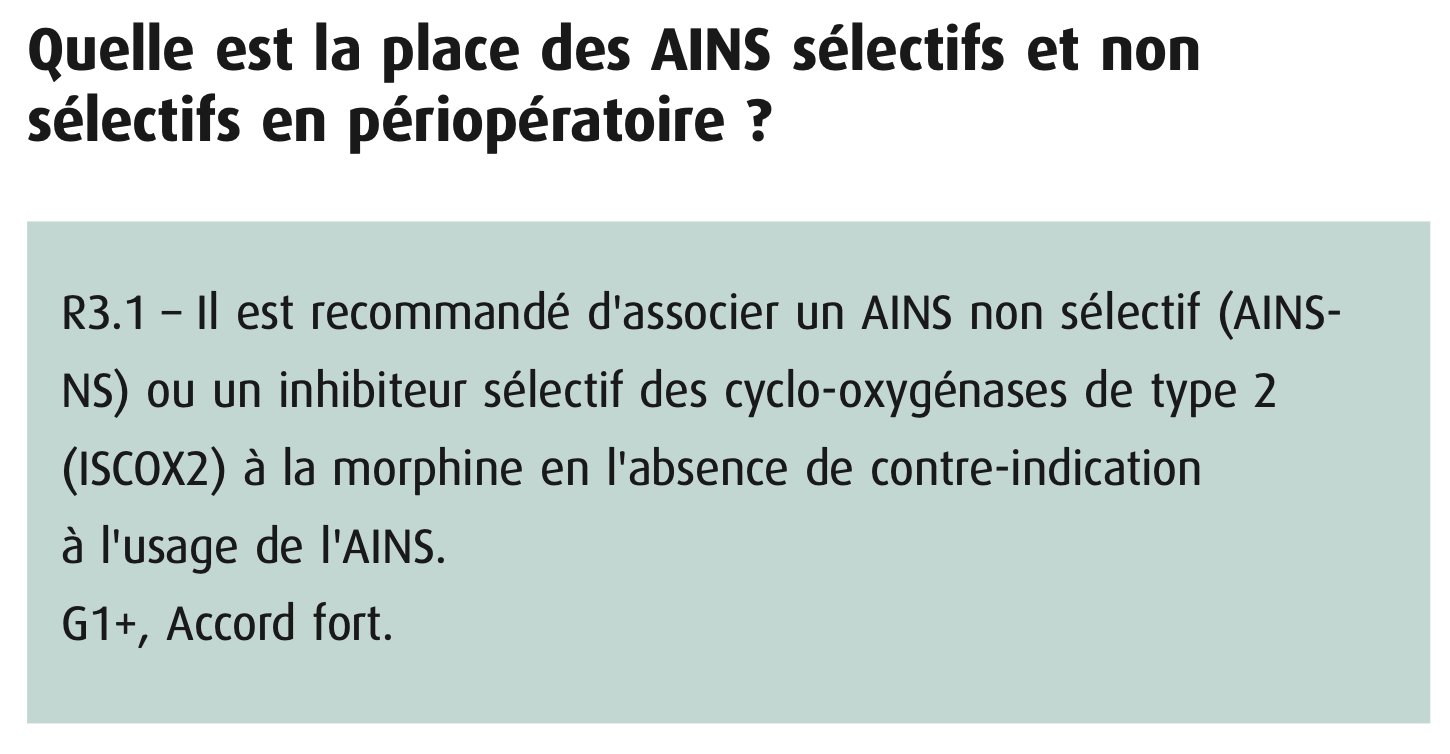 Etudes sur le sujet :
	- Durées courtes (<  5 j)
	- Posologies faible
RFE SFAR 2016 :
Introduction

Analgésie 
multimodale 
   
Effets secondaires

Interactions

Indications

Contre-indications

Conclusion
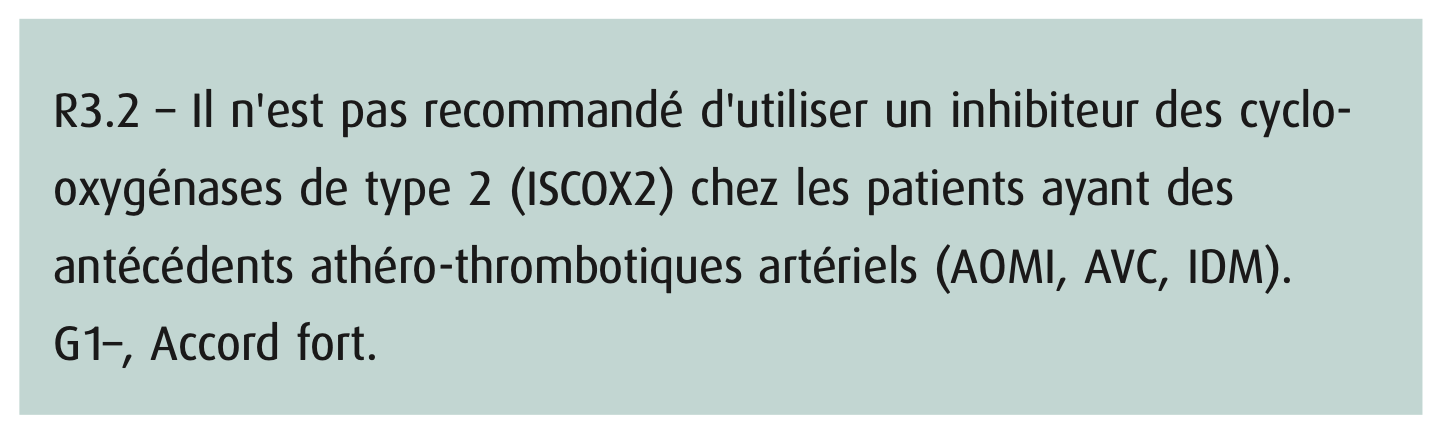 RFE SFAR 2016 :
Introduction

Analgésie 
multimodale 
   
Effets secondaires

Interactions

Indications

Contre-indications

Conclusion
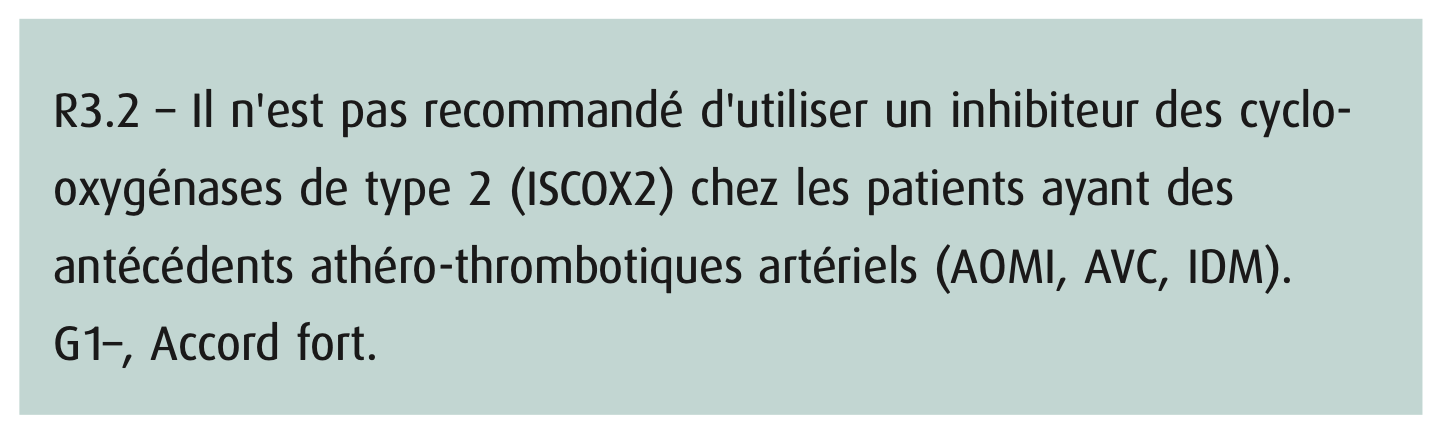 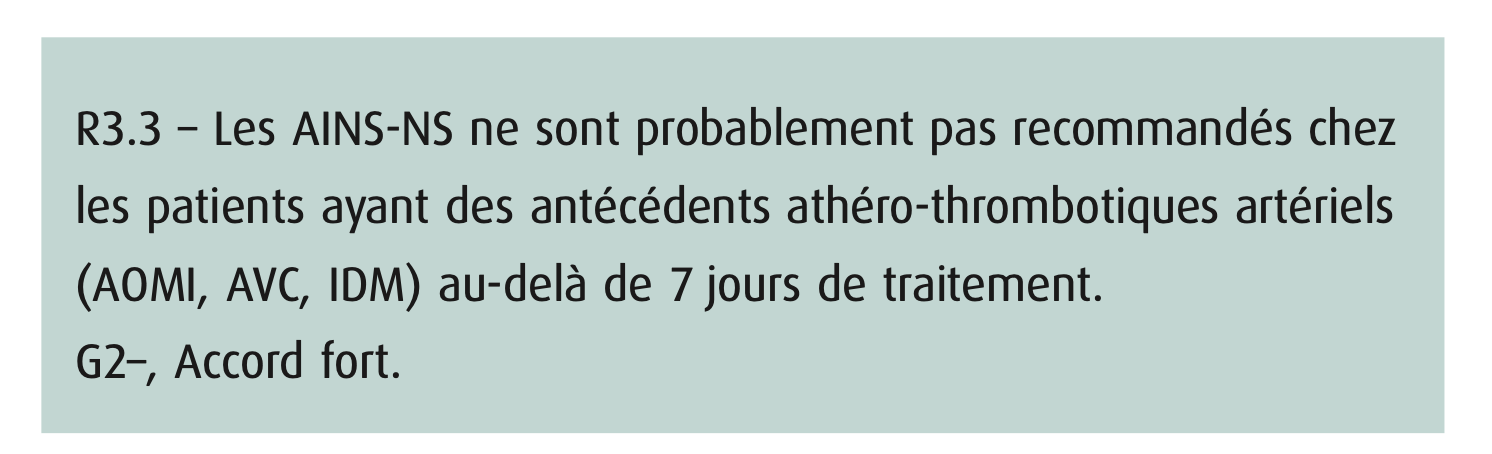 RFE SFAR 2016 :
Introduction

Analgésie 
multimodale 
   
Effets secondaires

Interactions

Indications

Contre-indications

Conclusion
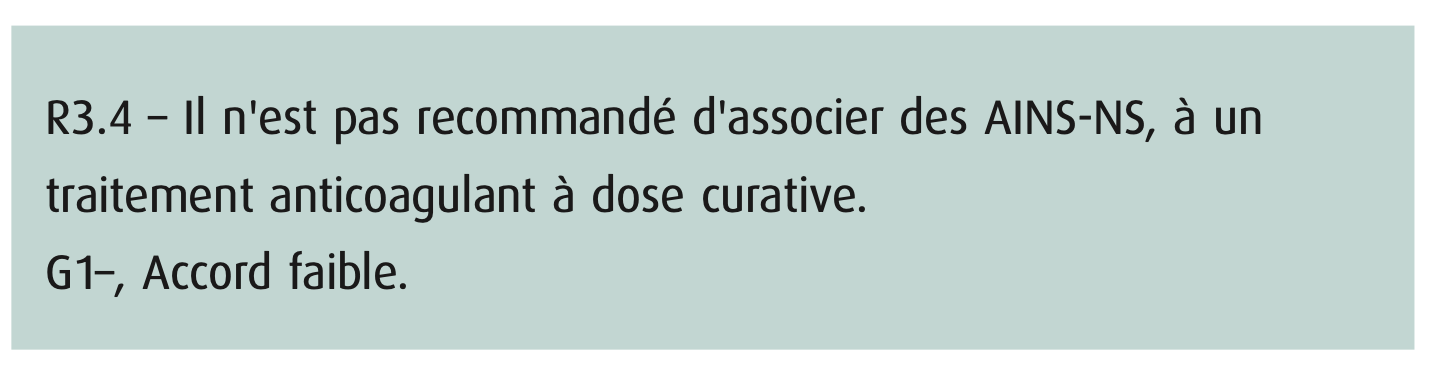 Introduction    Analgésie multimodale    Effets secondaires     Interactions    
Indications    Contre-indications     Conclusion
Pour tout les types de chirurgies ?

Chirurgie colo-rectale : risque de fistule digestive


	- Plusieurs études sur le sujet (1) (2) (3) (4)
	- Résultats contradictoires
	- Qualité méthodologique discutable : études rétrospectives, ERC en critère de 	jugements secondaire
(1) Hakkarainen, T.W., et al., Nonsteroidal anti-inflammatory drugs and the risk for anastomotic failure: a report from Washington State's Surgical Care and Outcomes Assessment Program (SCOAP). JAMA Surg, 2015. 150(3): p. 223-8. (2) Collaborative, S.T., Impact of postoperative non-steroidal anti-inflammatory drugs on adverse events after gastrointestinal surgery. Br J Surg, 2014. 101(11): p. 1413-23. (3) Burton, T.P., A. Mittal, and M. Soop, Nonsteroidal anti-inflammatory drugs and anastomotic dehiscence in bowel surgery: systematic review and meta-analysis of randomized, controlled trials. Dis Colon Rectum, 2013. 56(1): p. 126-34. (4) Alfonsi, P., et al., [Guidelines for enhanced recovery after elective colorectal surgery]. Ann Fr Anesth Reanim, 2014. 33(5): p. 370-84.
Introduction    Analgésie multimodale    Effets secondaires     Interactions    
Indications    Contre-indications     Conclusion
Pour tout les types de chirurgies ?

Chirurgie colo-rectale : risque de fistule 
digestive

Meta analyse (2020, 10 868 patients), 
bonne méthodologie : pas d’augmentation 
des lâchages anastomotiques dans les 
chirurgies de cancercolorectal
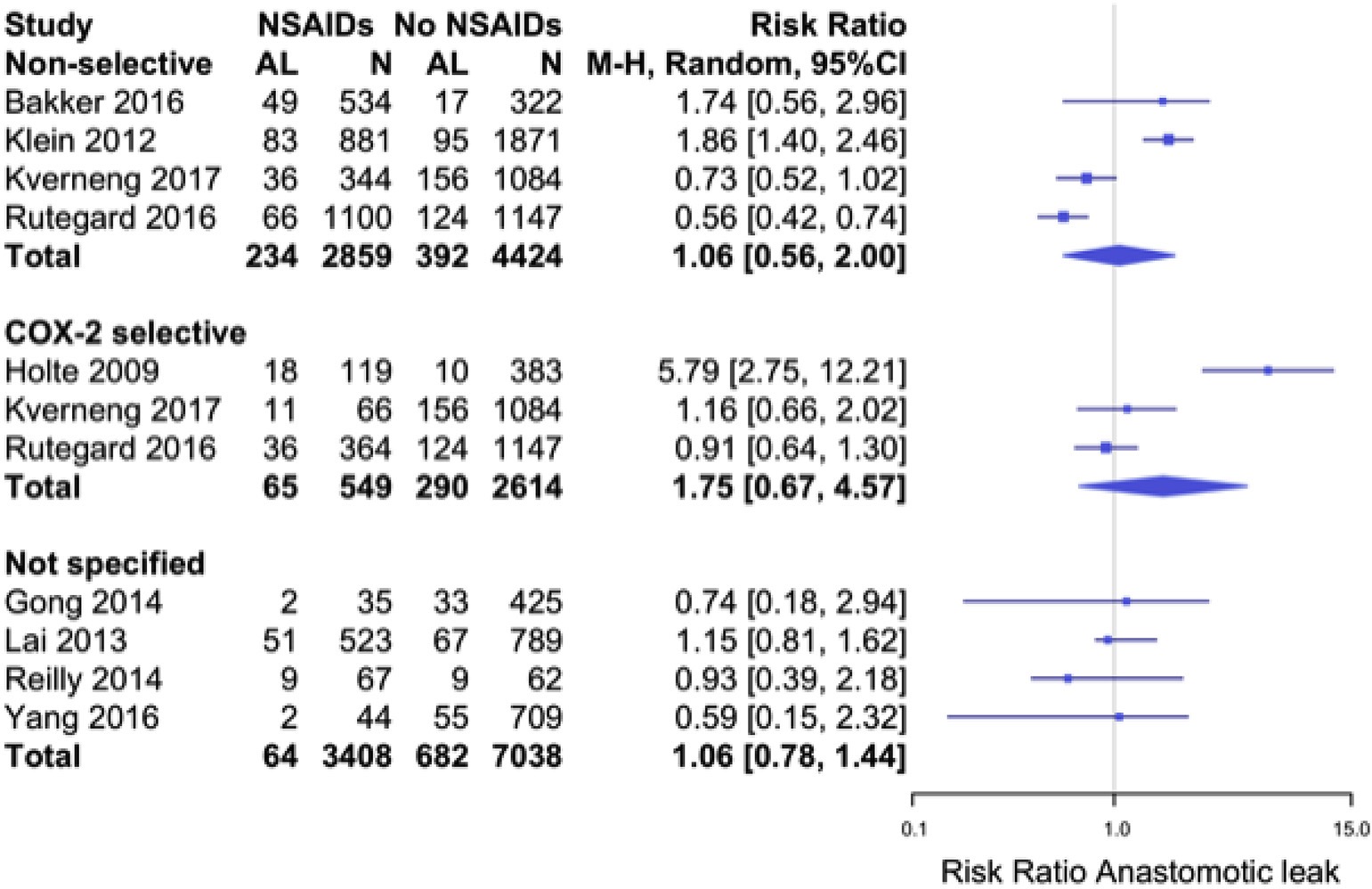 Fig. 5. Forest plot of subgroup analysis on the effect of NSAIDs on anastomotic leak rate, specified by NSAID class.
Melissa N N Arron, Elisabeth J Lier, Johannes H W de Wilt, Martijn W J Stommel, Harry van Goor, Richard P G Ten Broek. Postoperative administration of non-steroidal anti-inflammatory drugs in colorectal cancer surgery does not increase anastomotic leak rate; A systematic review and meta-analysis. Eur J Surg Oncol. 2020 Dec;46(12):2167-2173
Introduction    Analgésie multimodale    Effets secondaires     Interactions    
Indications    Contre-indications     Conclusion
Pour tout les types de chirurgies ?

Chirurgie colo-rectale : risque de fistule 
Digestive

Meta analyse (2020, 10 868 patients), 
bonne méthodologie : pas d’augmentation 
des lâchages anastomotiques dans les 
chirurgies de cancercolorectal

	
RFE SFAR et Société savante de chirurgie digestive 2014 : AINS probablement recommandés en peropératoire pour les chirurgies colorectales
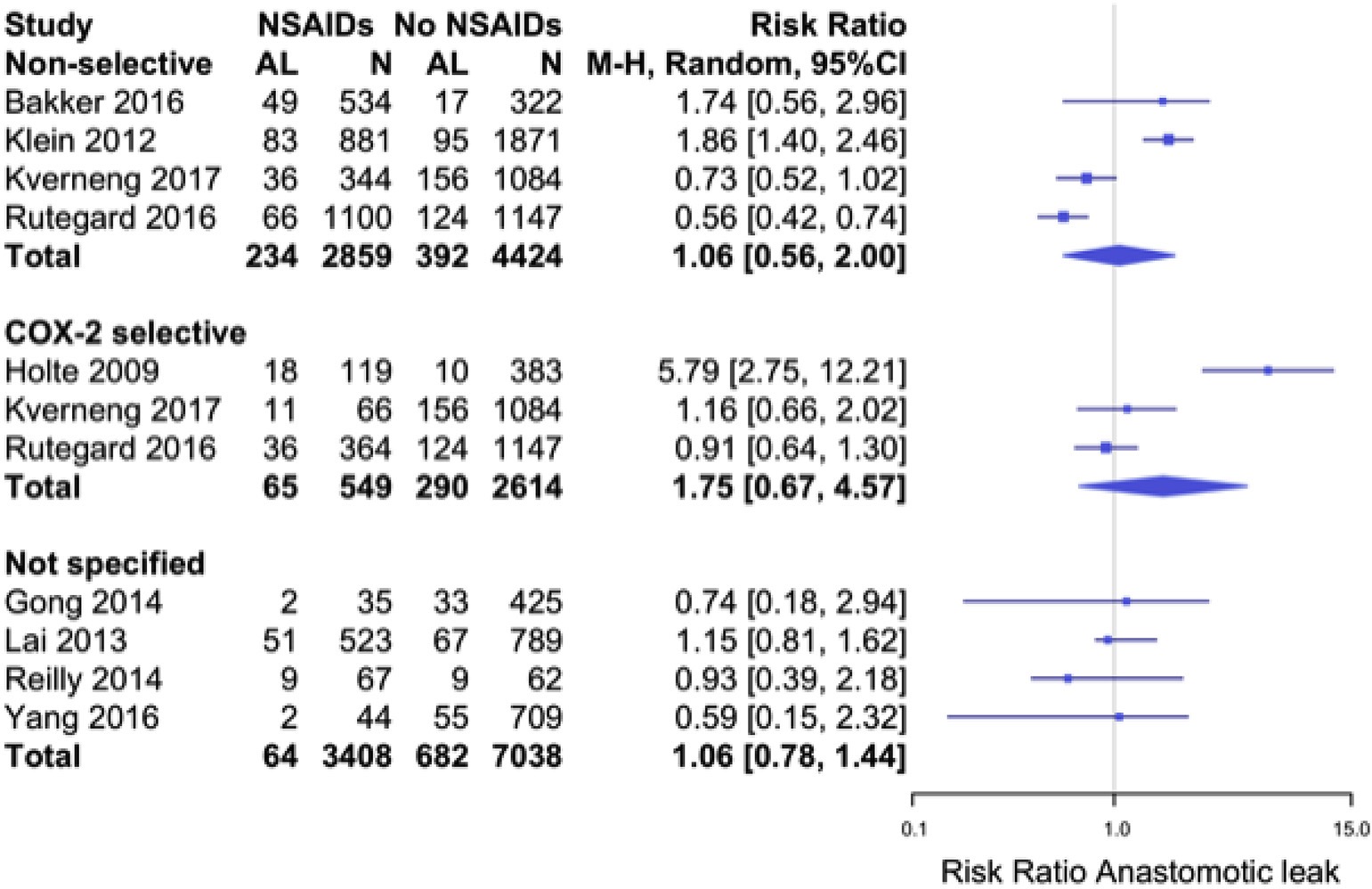 Fig. 5. Forest plot of subgroup analysis on the effect of NSAIDs on anastomotic leak rate, specified by NSAID class.
Melissa N N Arron, Elisabeth J Lier, Johannes H W de Wilt, Martijn W J Stommel, Harry van Goor, Richard P G Ten Broek. Postoperative administration of non-steroidal anti-inflammatory drugs in colorectal cancer surgery does not increase anastomotic leak rate; A systematic review and meta-analysis. Eur J Surg Oncol. 2020 Dec;46(12):2167-2173
Introduction    Analgésie multimodale    Effets secondaires     Interactions    
Indications    Contre-indications     Conclusion
Pour tout les types de chirurgies ?

Chirurgie cardiaque : ICOX2 et risque cardiovasculaire 

Etude de cohorte (Nussmeier et al. 2005) (1) :

Augmentation forte du RCV chez les patients traités par 
parécoxib et valdécoxib en post-chirurgie cardiaque

Retrait du valdéxocib par la FDA aux USA et contre-indication
des AINS en chirurgie cardiaque


Utilisation des ICOX2 controversée dans ce champ d’application, pas de recommandations
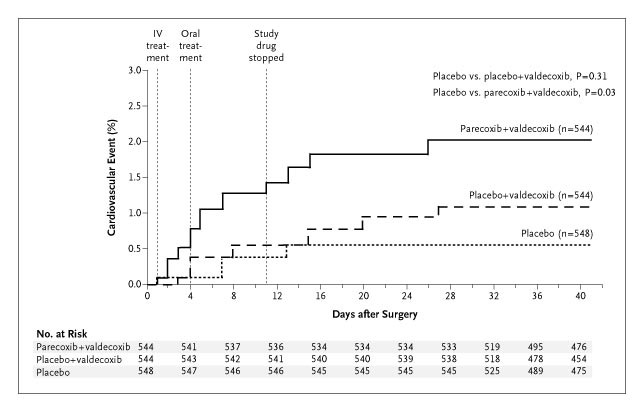 (1) Figure 2. Kaplan–Meier Estimates of the Time to a Cardiovascular Event
(1) Nussmeier, N.A., et al., Complications of the COX-2 inhibitors parecoxib and valdecoxib after cardiac surgery. N Engl J Med, 2005. 352(11): p. 1081-91
Introduction    Analgésie multimodale    Effets secondaires     Interactions    
Indications    Contre-indications     Conclusion
Pour tout les types de chirurgies ?

Chirurgie cardiaque : ICOX2 et risque cardiovasculaire 


RFE SFAR 2021 : AINS-NS utilisables en
chirurgie cardiaque (2)
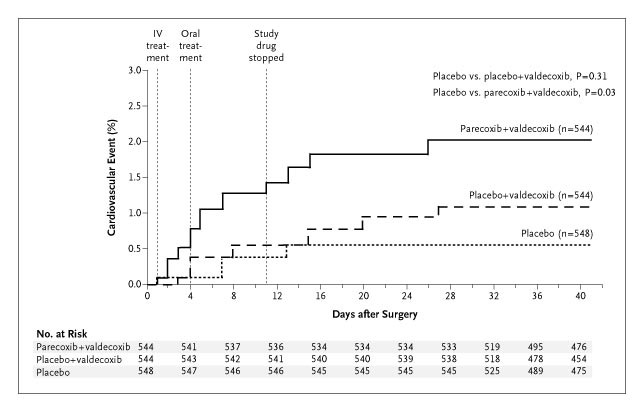 (1) Figure 2. Kaplan–Meier Estimates of the Time to a Cardiovascular Event
(2) PM. Mertes, M. Kindo, J. Amour and al. Réhabilitation Améliorée Après Chirurgie Cardiaque adulte sous CEC ou à cœur battant 2021. RFE commune SFAR – SFCTCV. Anesthésie & Réanimation, Volume 8, Issue 6, November 2022, Pages 590-626
Introduction    Analgésie multimodale    Effets secondaires     Interactions    
Indications    Contre-indications     Conclusion
Pour tout les types de chirurgies ?

Chirurgie cardiaque : ICOX2 et risque cardiovasculaire 

Méta-analyse en chirurgie non cardiaque (32 études prospectives):

Pas d’augmentation du risque cardiovasculaire par rapport à un placebo

ICOX2 possibles en chirurgie non cardiaque
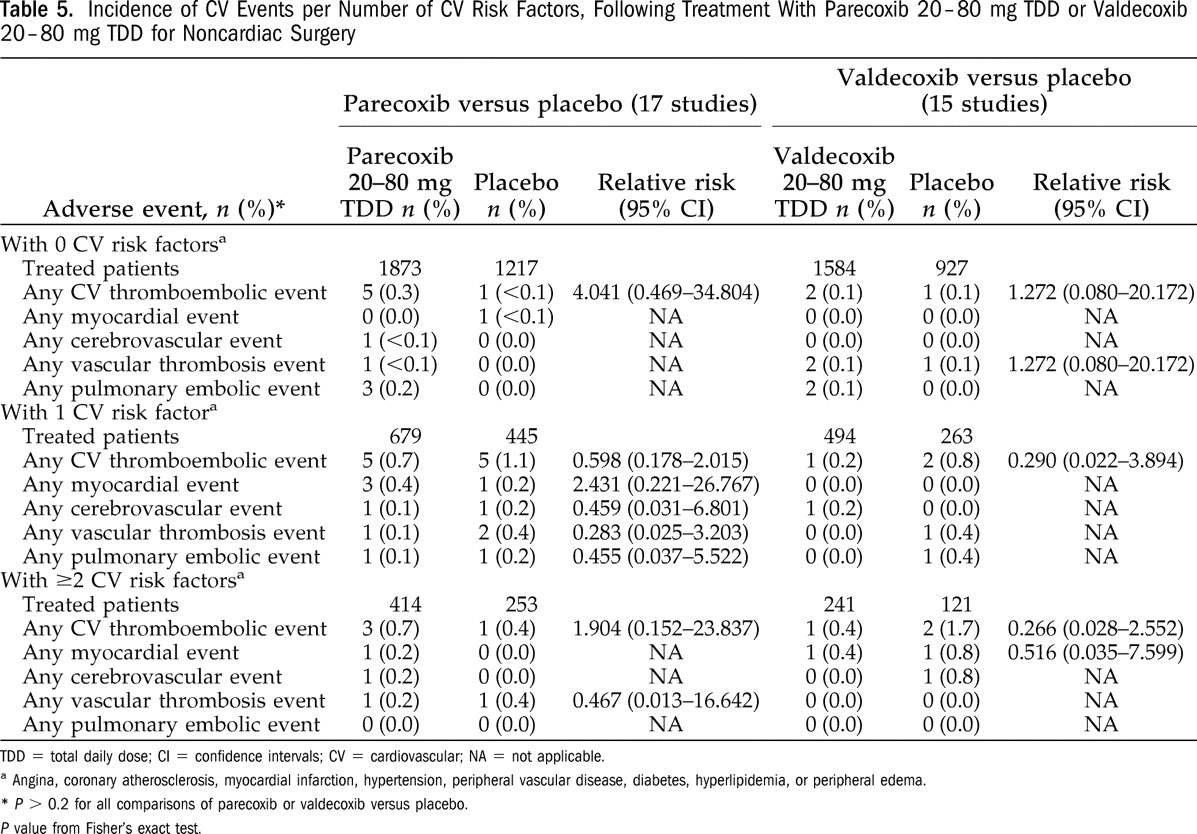 Table 5 : Incidence of CV Events per Number of CV Risk Factors, Following Treatment With Parecoxib 20–80 mg TDD or Valdecoxib 20–80 mg TDD for Noncardiac Surgery
Schug, S.A., et al., Cardiovascular safety of the cyclooxygenase-2 selective inhibitors parecoxib and valdecoxib in the postopertavie setting: an analysis of integrated data. Anesthesia Analgesia, 2009. 108(1): p. 299-307
Introduction    Analgésie multimodale    Effets secondaires     Interactions    
Indications    Contre-indications     Conclusion
Pour tout les types de chirurgies ?

Chirurgie plastique : risque hémorragique, 
infectieux… ?

Méta-analyse (2019) : 3000 patients : pas de
surrisque d’hématome postopératoire
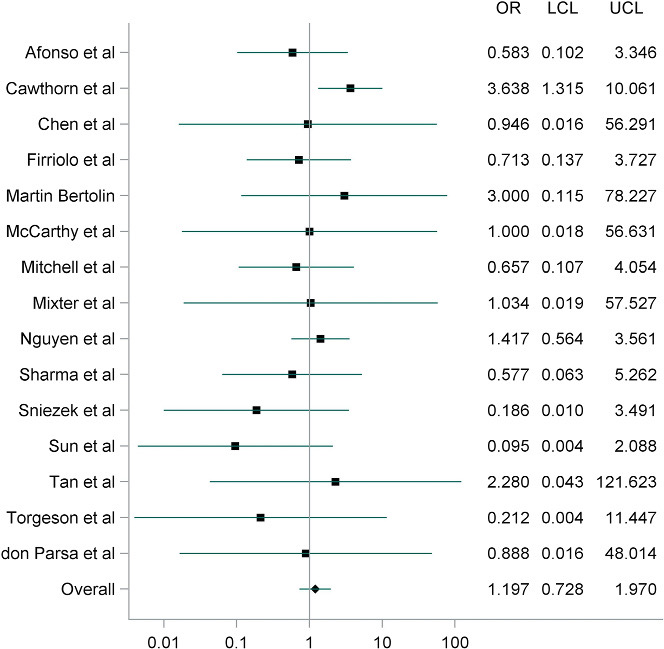 Figure 1. Forest plot from meta-analysis that summarizes individual ORs and the overall OR. LCL, lower confidence limit; UCL, upper confidence limit.
Nicholas J Walker, Veronica M Jones, Lauren Kratky, Haiying Chen, Christopher M Runyan. Hematoma Risks of Nonsteroidal Anti-inflammatory Drugs Used in Plastic Surgery Procedures: A Systematic Review and Meta-analysis. Ann Plast Surg. 2019 Jun;82(6S Suppl 5):S437-S445
Introduction    Analgésie multimodale    Effets secondaires     Interactions    
Indications    Contre-indications     Conclusion
Pour tout les types de chirurgies ?

Chirurgie plastique : risque hémorragique, 
infectieux… ?

Méta-analyse (2019) : 3000 patients : pas de 
surrisque d’hématome postopératoire


Pas de différences d’indications et de 
contre indications par rapport aux autres 
chirurgies non cardiaques
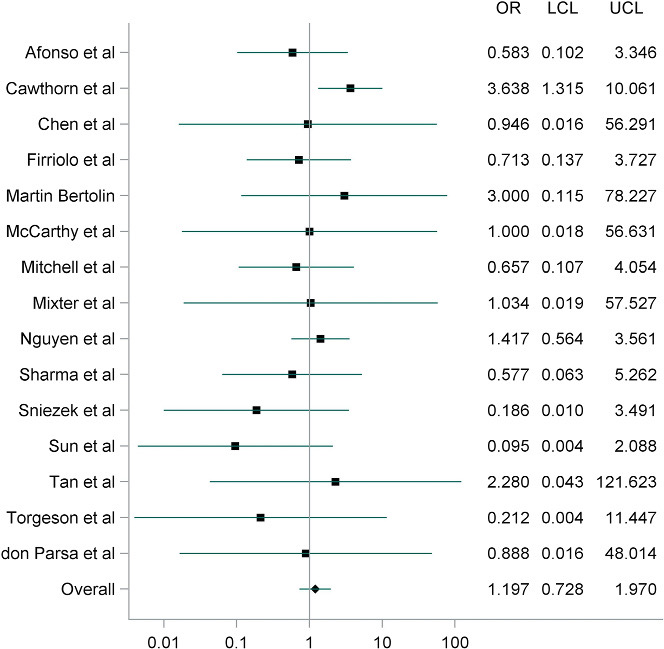 Figure 1. Forest plot from meta-analysis that summarizes individual ORs and the overall OR. LCL, lower confidence limit; UCL, upper confidence limit.
Nicholas J Walker, Veronica M Jones, Lauren Kratky, Haiying Chen, Christopher M Runyan. Hematoma Risks of Nonsteroidal Anti-inflammatory Drugs Used in Plastic Surgery Procedures: A Systematic Review and Meta-analysis. Ann Plast Surg. 2019 Jun;82(6S Suppl 5):S437-S445
Introduction    Analgésie multimodale    Effets secondaires     Interactions    
Indications    Contre-indications     Conclusion
HAS (2016) :
	- Ulcère évolutif			- Insuffisance hépatocellulaire sévère
	- ATCD d’ulcère compliqué		- Insuffisance cardiaque et rénale sévère
	- Grossesse > 6 mois
Introduction    Analgésie multimodale    Effets secondaires     Interactions    
Indications    Contre-indications     Conclusion
HAS (2016) :
	- Ulcère évolutif			- Insuffisance hépatocellulaire sévère
	- ATCD d’ulcère compliqué		- Insuffisance cardiaque et rénale sévère
	- Grossesse > 6 mois

Contre indications (RFE SFAR 2016) :
	- DFG < 50 ml/min
	- ICOX2 et diclofénac si ATCD thrombo-embolique artériel
	- Probablement AINS-NS > 7 jours si ATCD thrombo-embolique artériel
	- Association à une anticoagulation curative
Introduction    Analgésie multimodale    Effets secondaires     Interactions    
Indications    Contre-indications     Conclusion
HAS (2016) :
	- Ulcère évolutif			- Insuffisance hépatocellulaire sévère
	- ATCD d’ulcère compliqué		- Insuffisance cardiaque et rénale sévère
	- Grossesse > 6 mois

Contre indications (RFE SFAR 2016) :
	- DFG < 50 ml/min
	- ICOX2 et diclofénac si ATCD thrombo-embolique artériel
	- Probablement AINS-NS > 7 jours si ATCD thrombo-embolique artériel
	- Association à une anticoagulation curative

Association déconseillées (SFAR 2016) :
	- Aspirine au long cours et AINS
Introduction    Analgésie multimodale    Effets secondaires     Interactions    
Indications    Contre-indications     Conclusion
Molécules à l’efficacité bien démontrée

Molécule de choix dans l’analgésie multimodale

Effets secondaires craints mais connus et documentés

Sécurité d’emploi bonne si CI respectées

Contexte peropératoire : études nombreuses mais beaucoup contradictoires, portant sur de faibles doses et de courtes durées

Types de chirurgies : ICOX2 et chirurgie cardiaque, chirurgie colorectale, chirurgie plastique